图书馆文献揭示
**************
《图书馆利用》----文献的揭示
一、文献揭示的目的与作用
二、文献揭示的两大主要途径
三、馆藏查询系统的访问模式
四、馆藏查询系统三个重点模块介绍
五、移动图书馆
六、图书馆网站的使用
七、报刊机和电子书借阅机
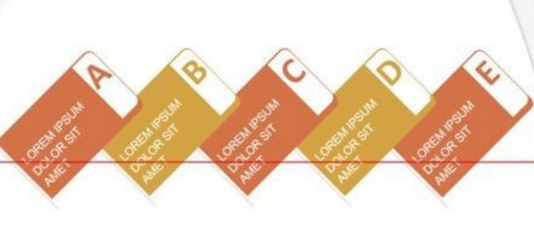 《图书馆利用》----文献的揭示
一、文献揭示的目的与作用
（一）目的
将图书馆收藏的文献资源、提供的服务通过一定的科学方式揭示出来，以方便广大读者的使用。
（二）作用
 全面描述文献；
 准确定位文献；
 提供选择的依据。
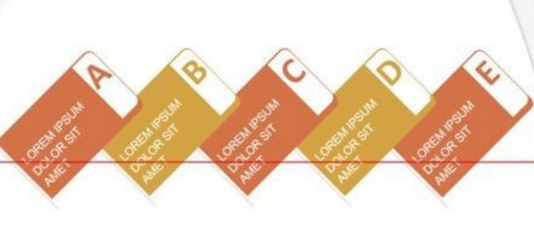 《图书馆利用》----文献的揭示
二、文献揭示的主要途径
《图书馆利用》----文献的揭示
图书馆的网站：
   是读者获取图书馆数字化馆藏资源、电子信息资源和网络信息资源的一把钥匙，是读者接受图书馆信息服务的中介。
馆藏查询系统
  是检索图书馆馆藏信息的现代化工具。
《图书馆利用》----文献的揭示
图书馆网站：电子型文献
            学位论文


馆藏查询系统：馆藏图书   期刊
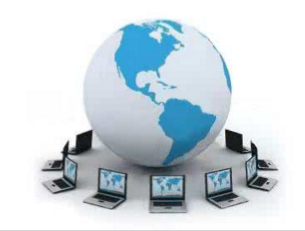 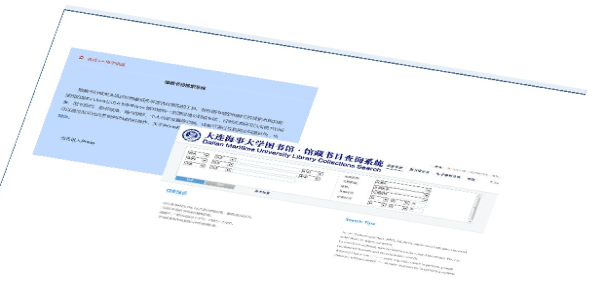 《图书馆利用》----文献的揭示
三、馆藏查询系统的访问方式
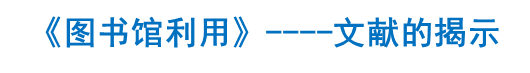 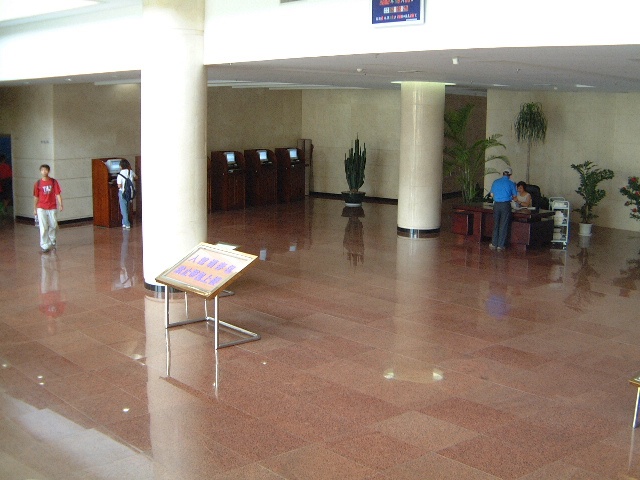 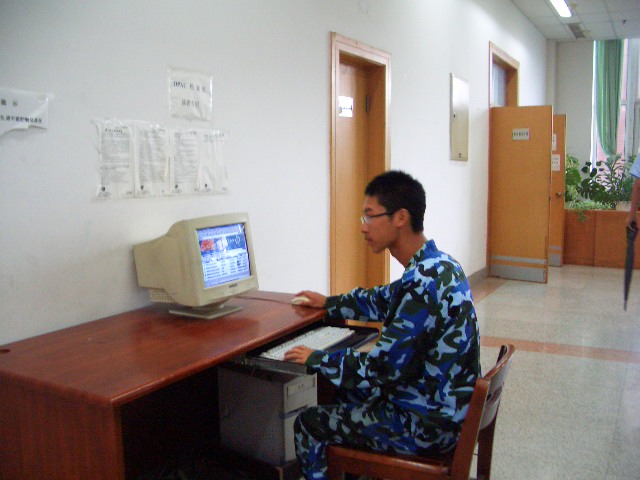 移动图书馆
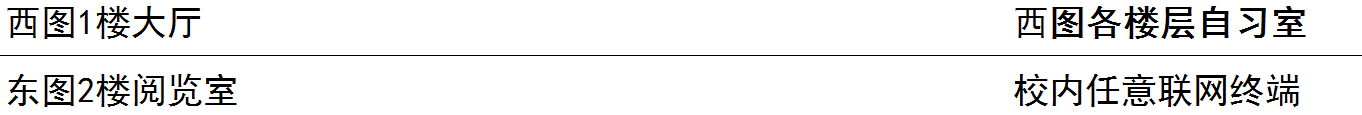 终端
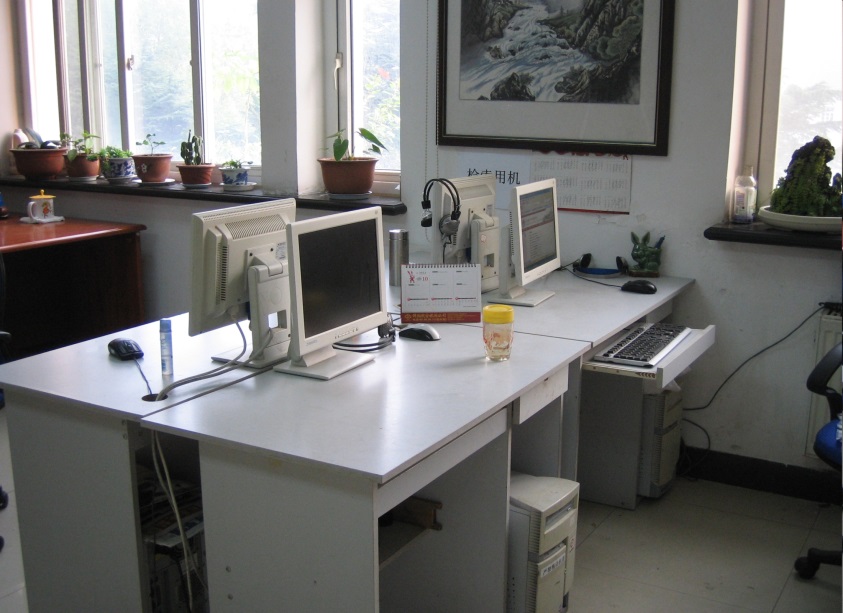 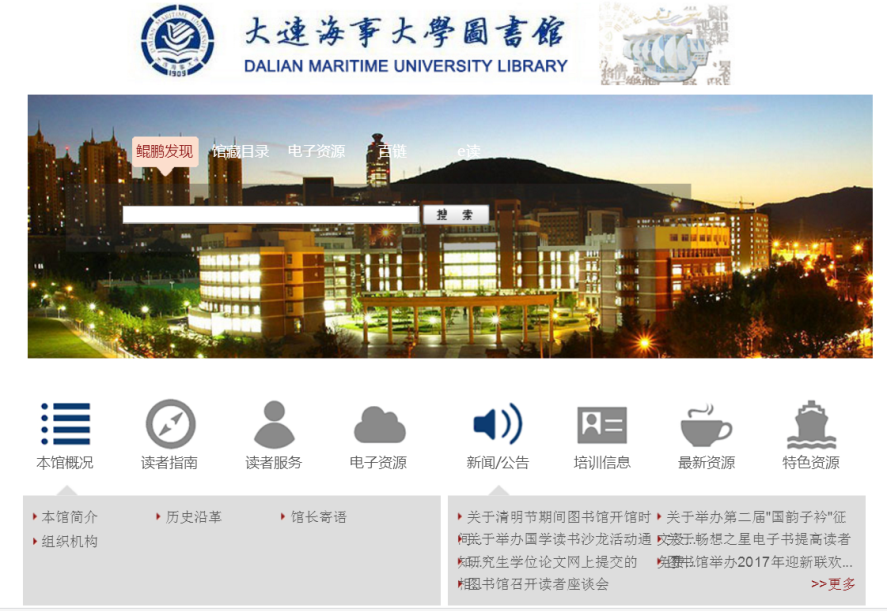 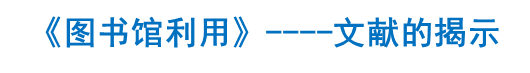 四、馆藏查询系统三个重点模块介绍
简单检索
高级检索
我的图书馆
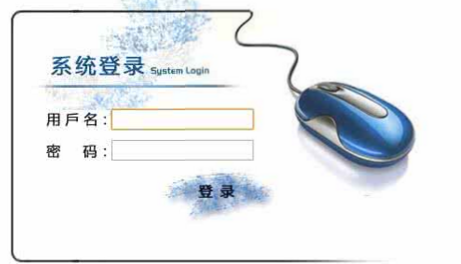 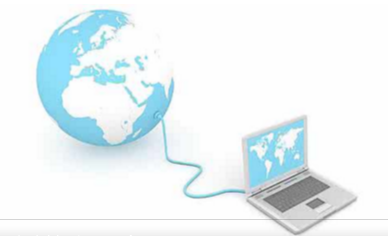 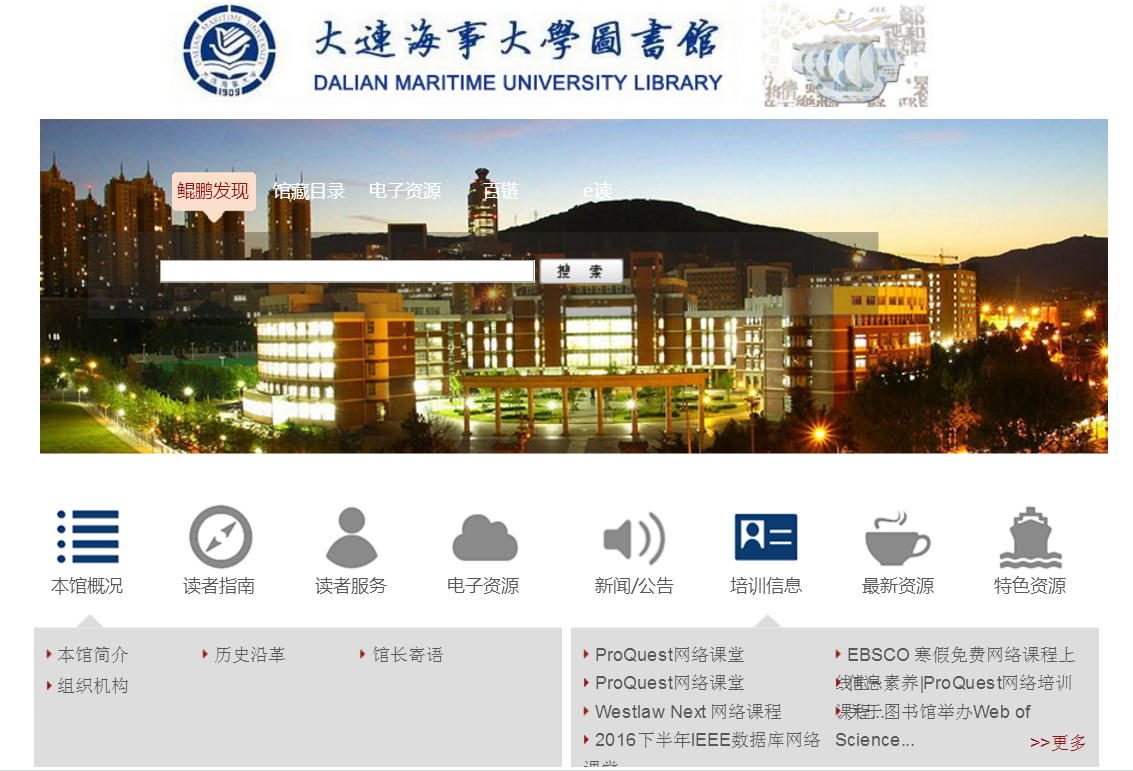 进入图书馆主页，点击电子资源
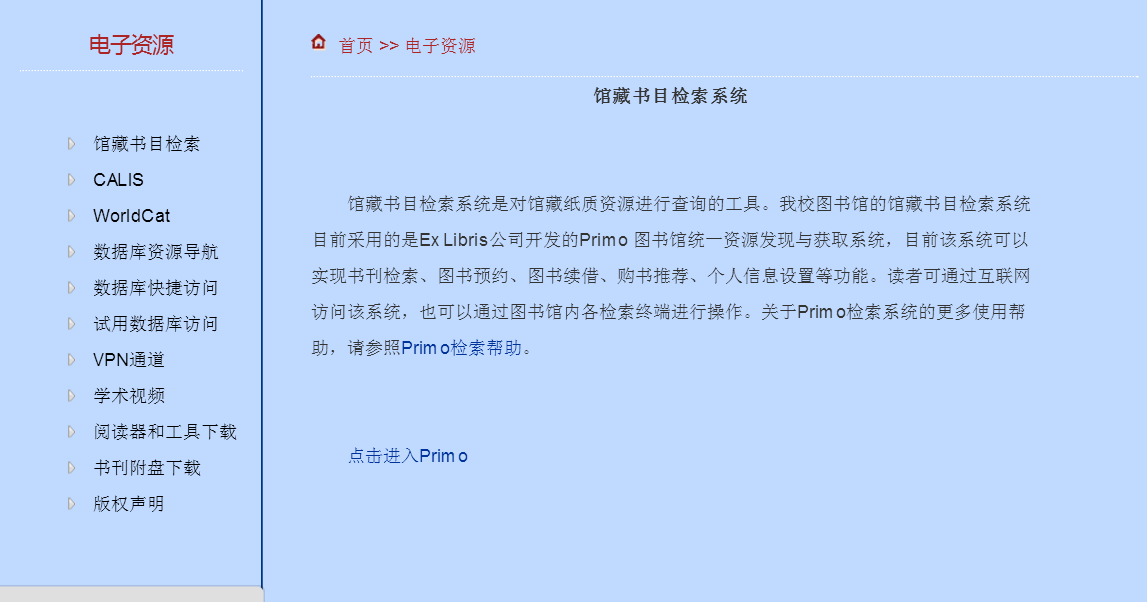 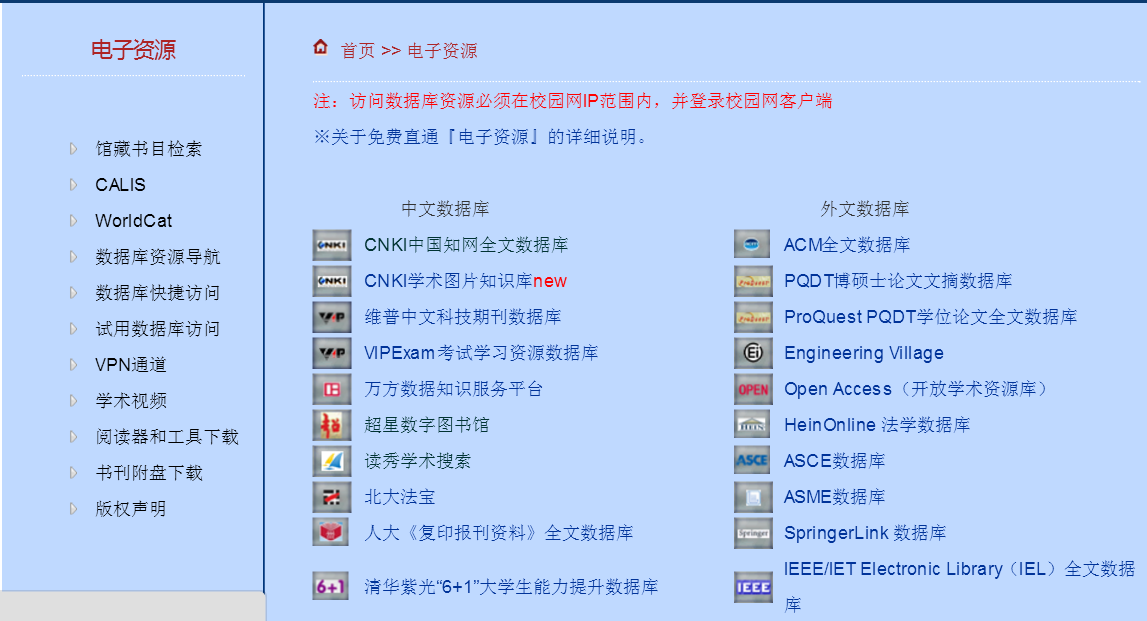 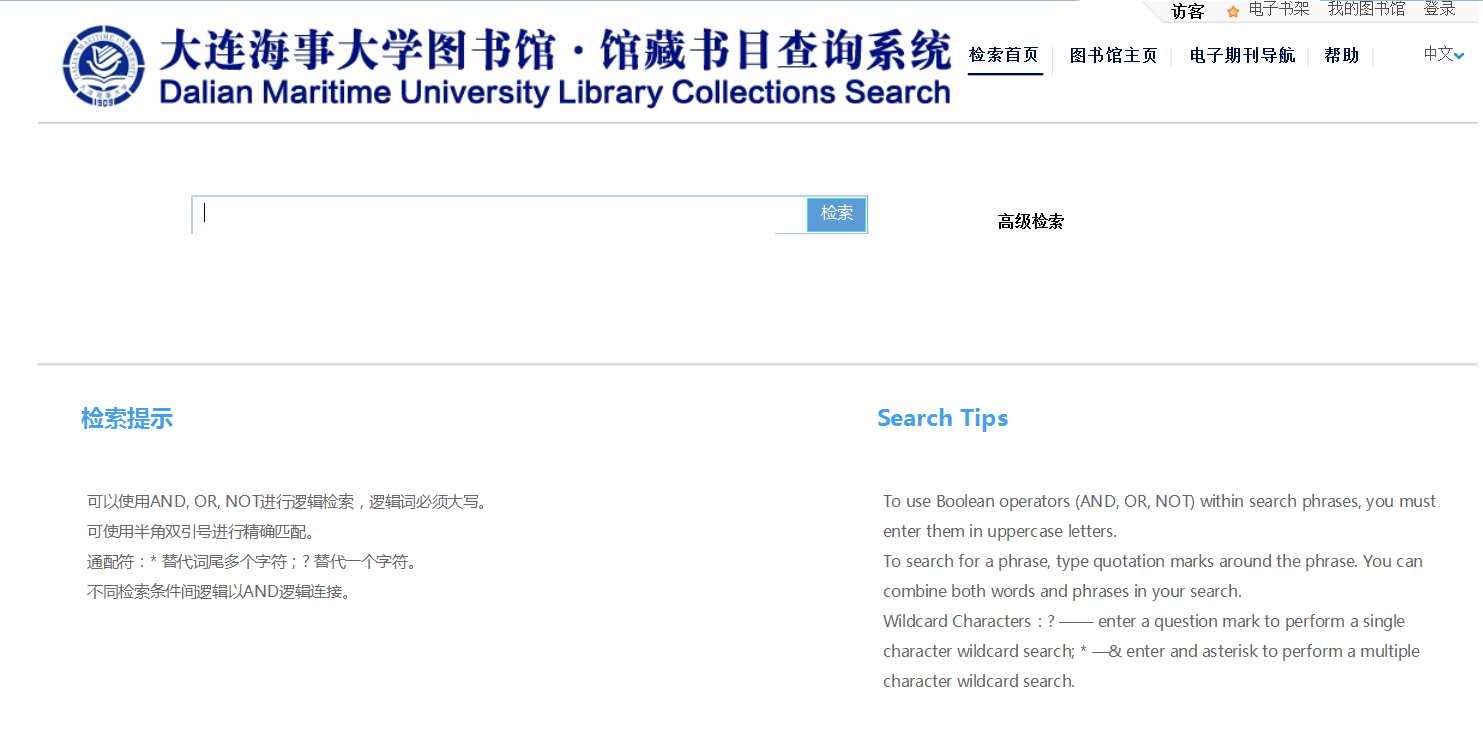 三个重点模块
《图书馆利用》----文献的揭示
馆藏查询系统可以实现书刊检索、图书预约、图书续借、购书推荐、个人信息设置等功能。

从检索方式上可分为简单检索、高级检索两种。
《图书馆利用》----文献的揭示
简  单  检  索
       最 常 用 的 检 索 方式
*************
《图书馆利用》----文献的揭示
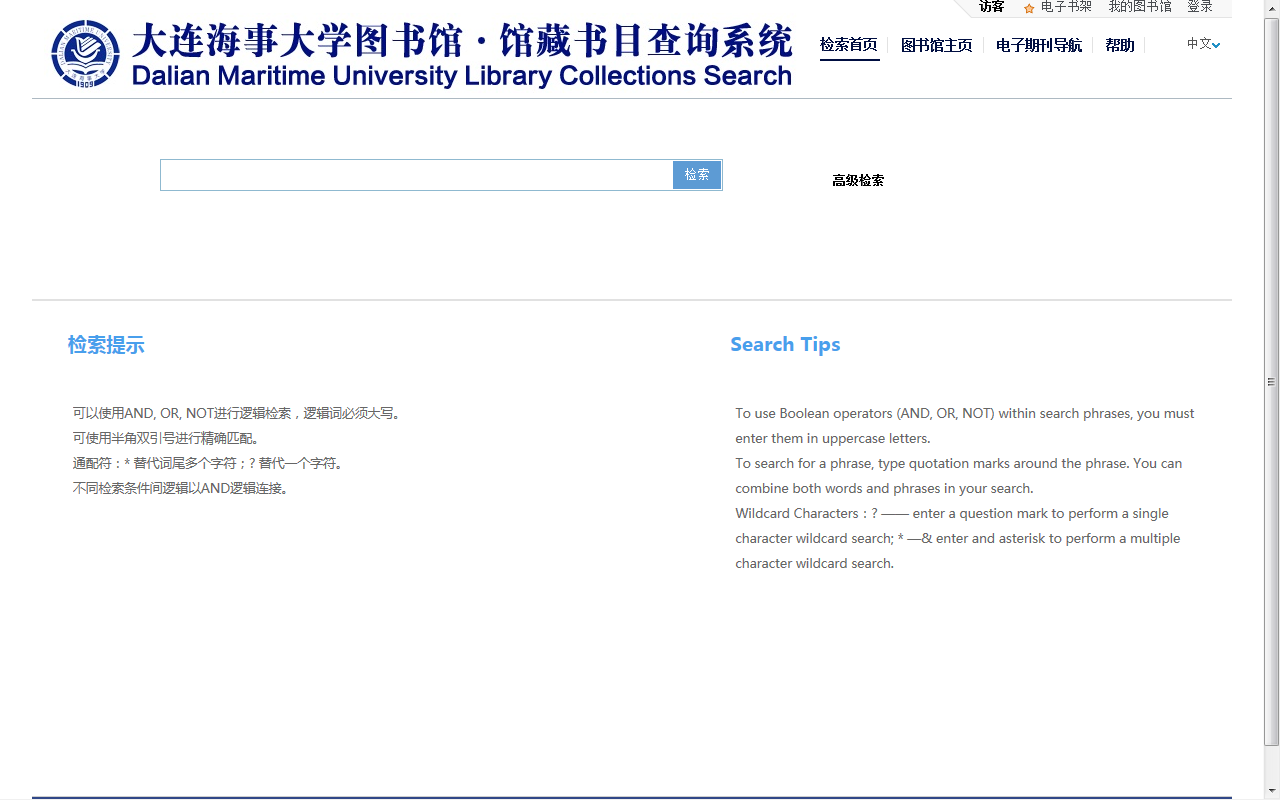 《图书馆利用》----文献的揭示
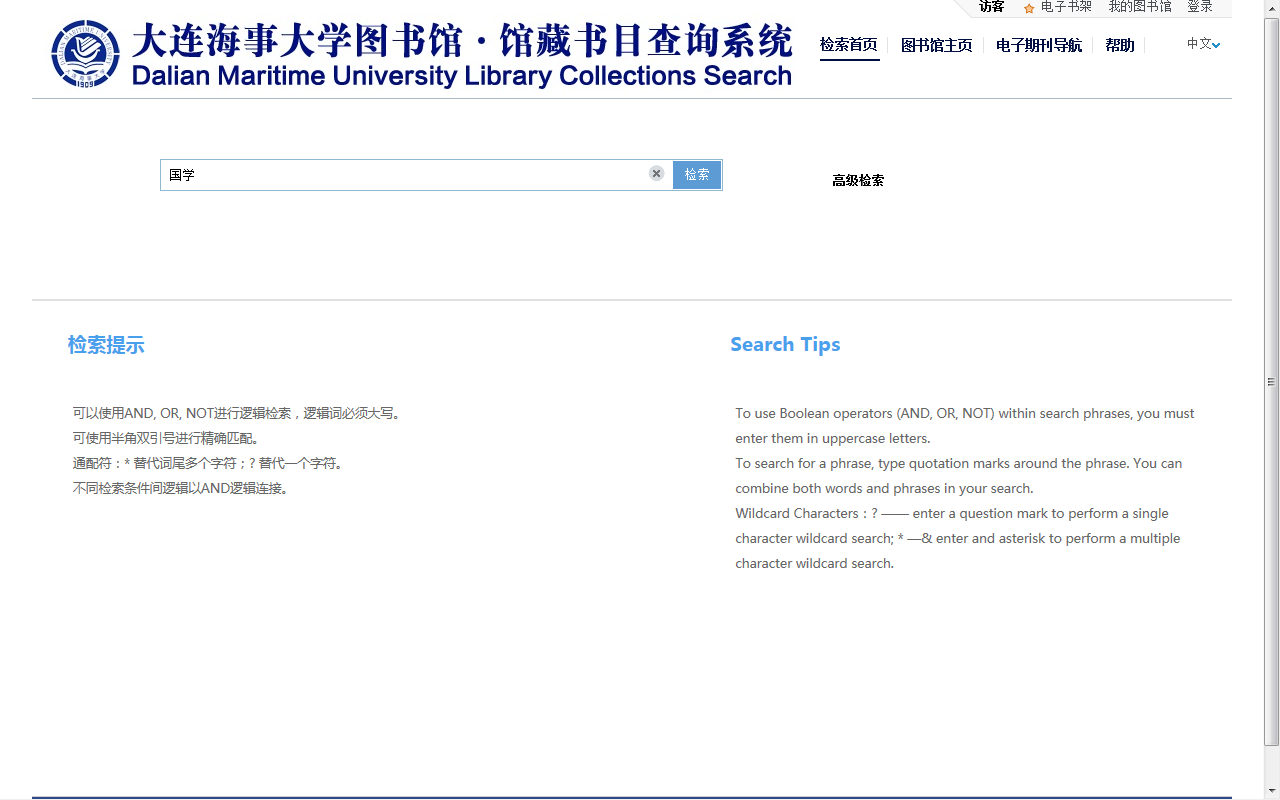 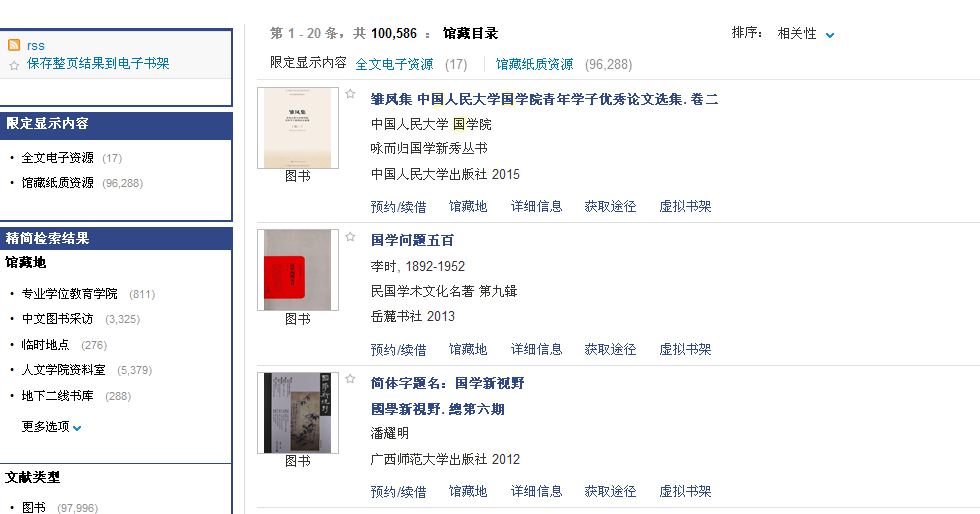 《图书馆利用》----文献的揭示
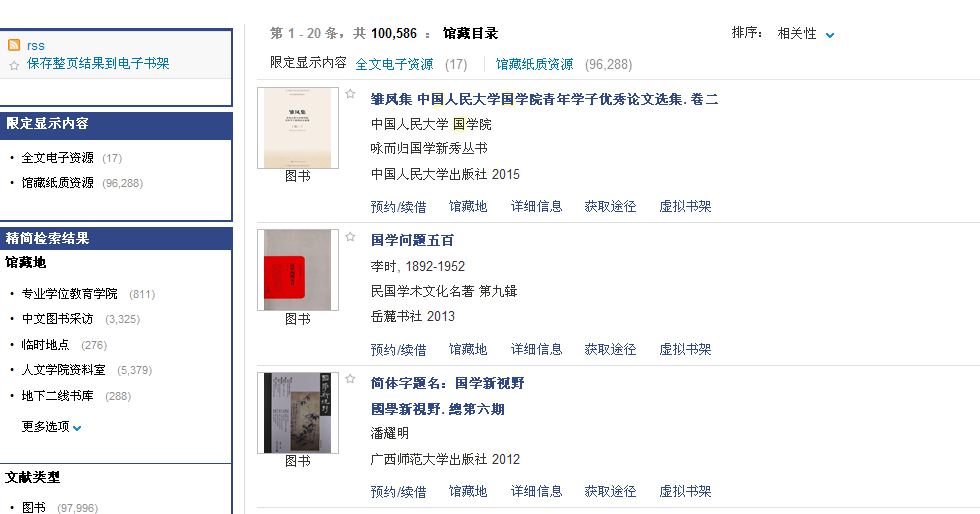 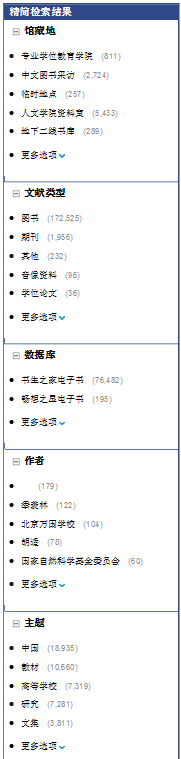 《图书馆利用》----文献的揭示
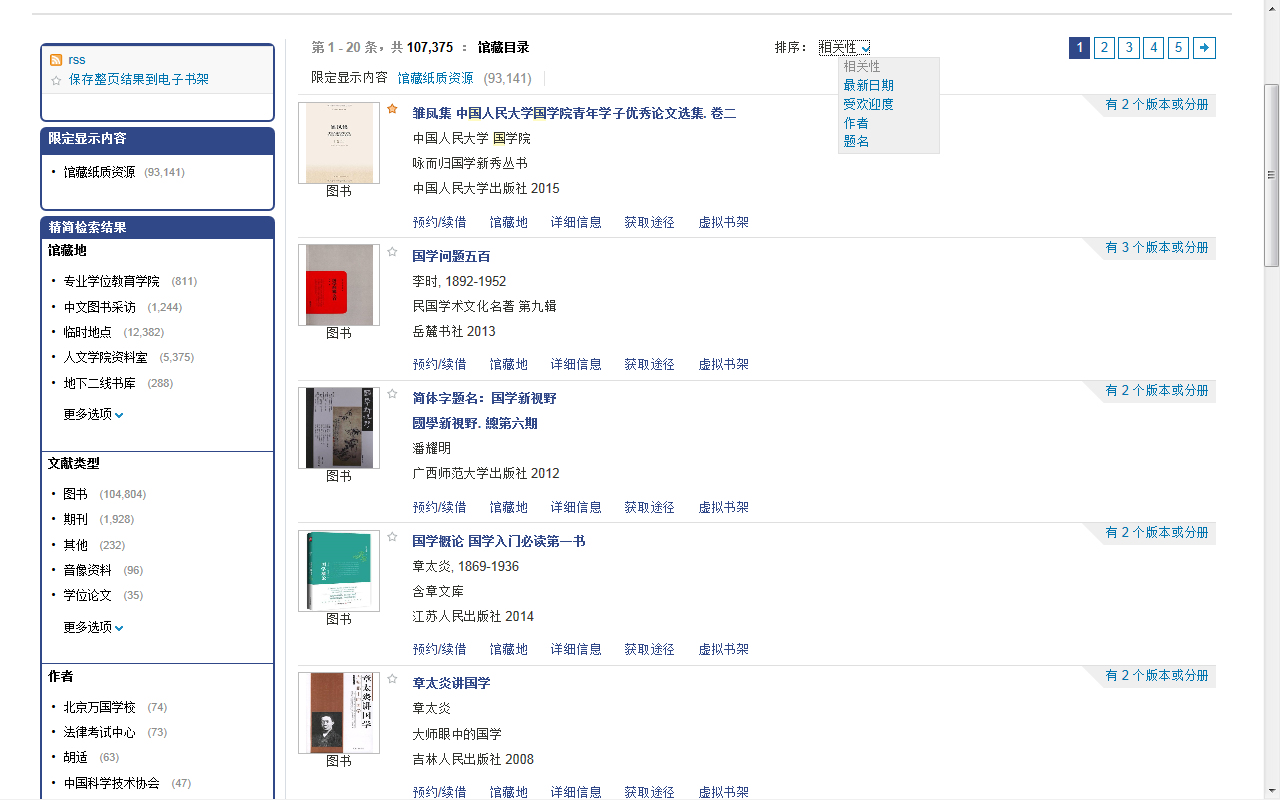 此栏内各项均可重新排序
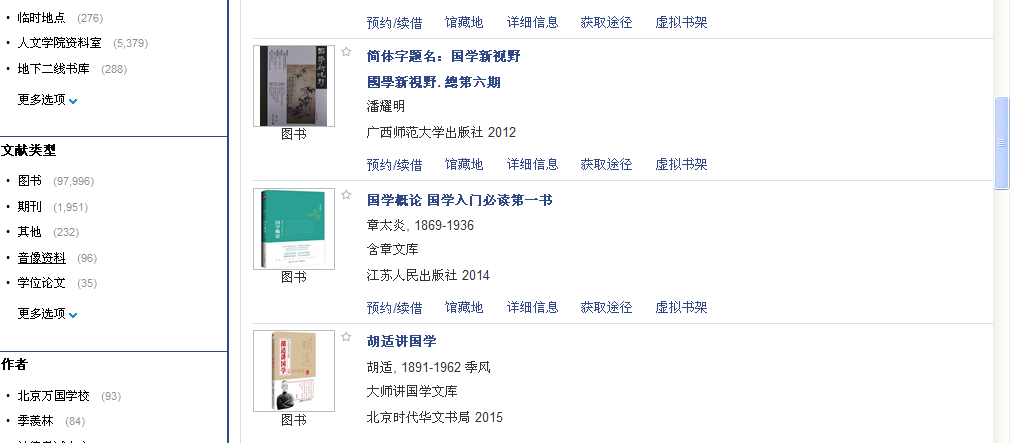 PRIMO检索系统的使用----模块1.1
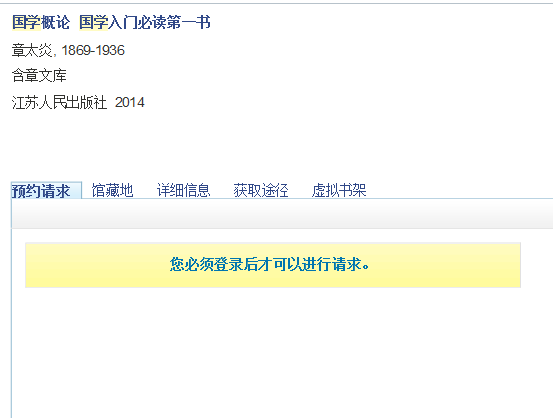 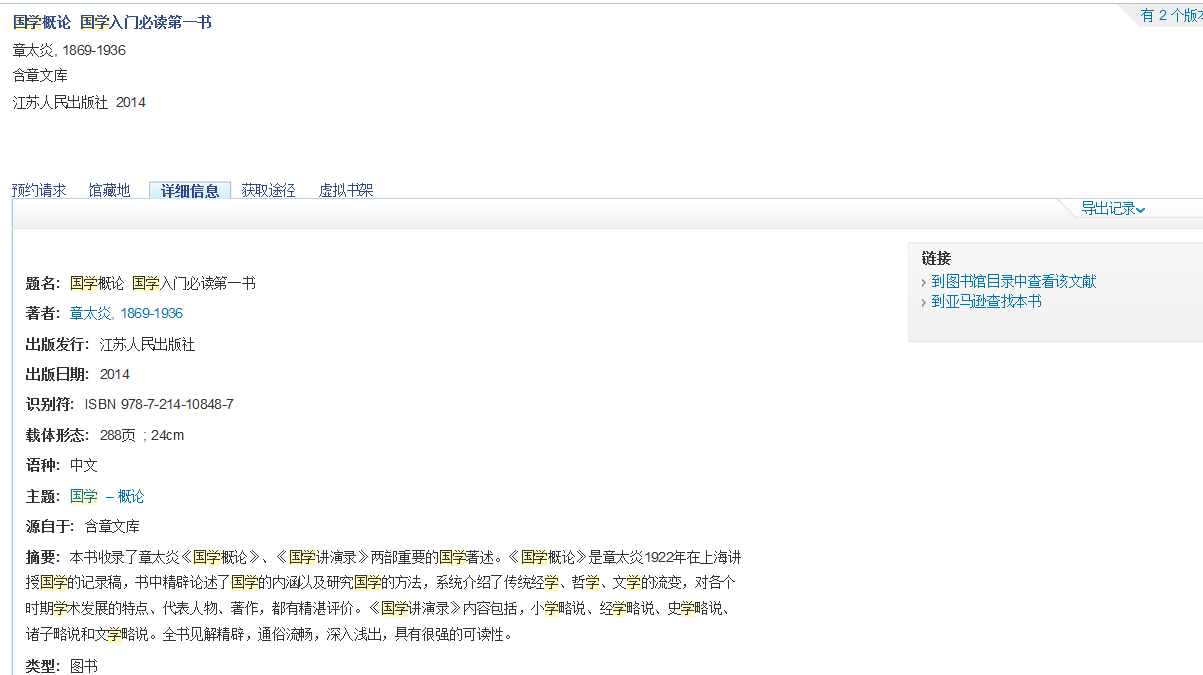 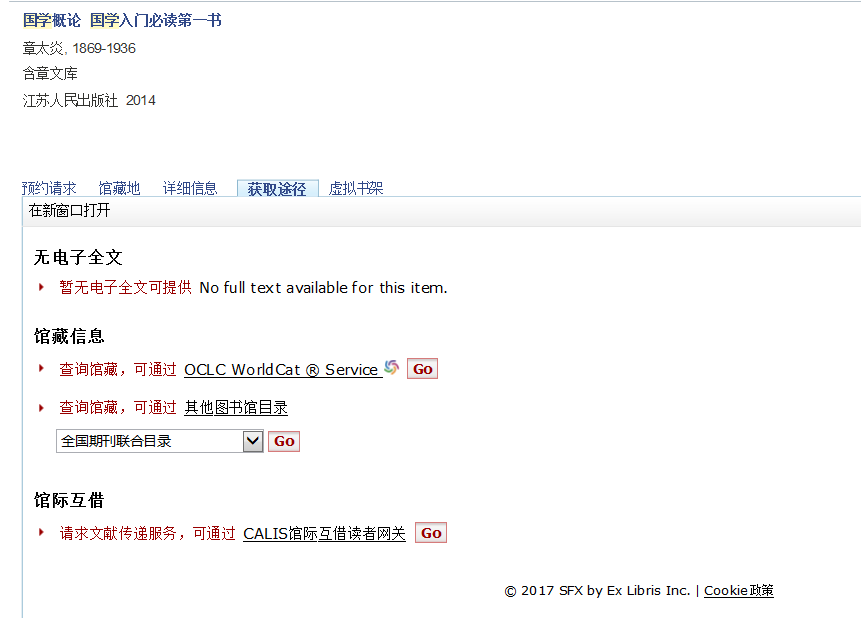 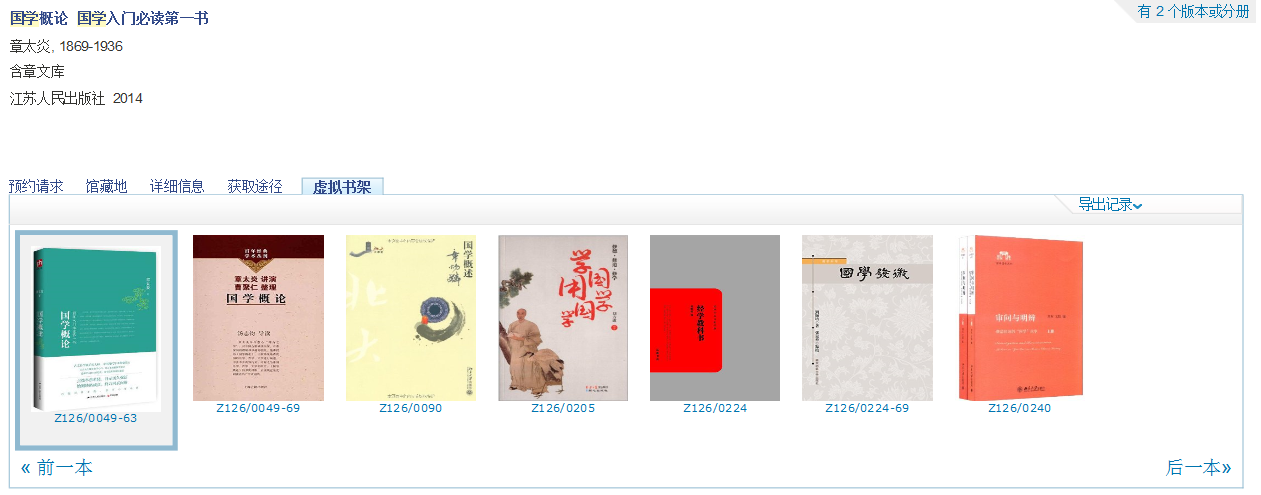 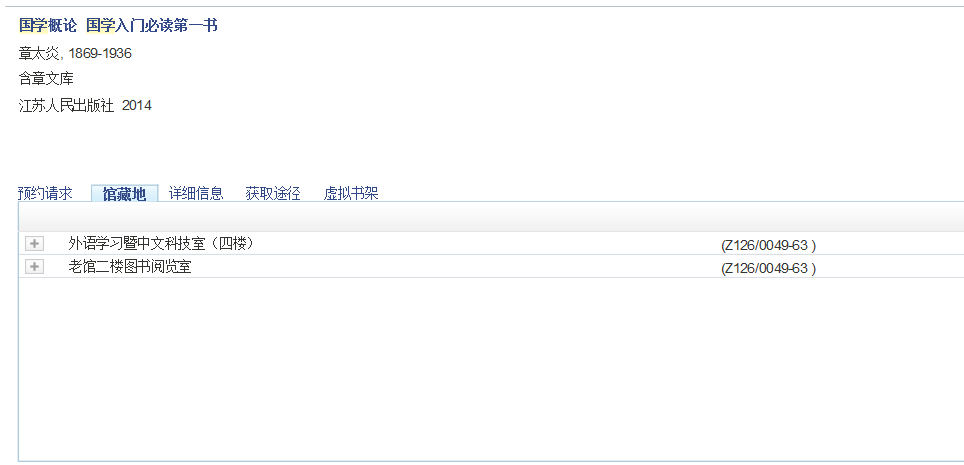 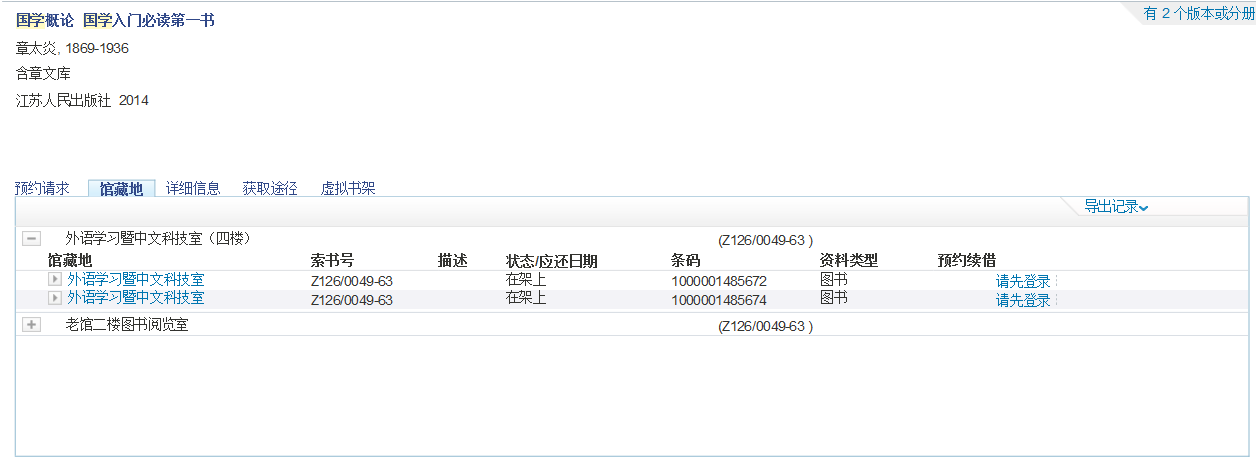 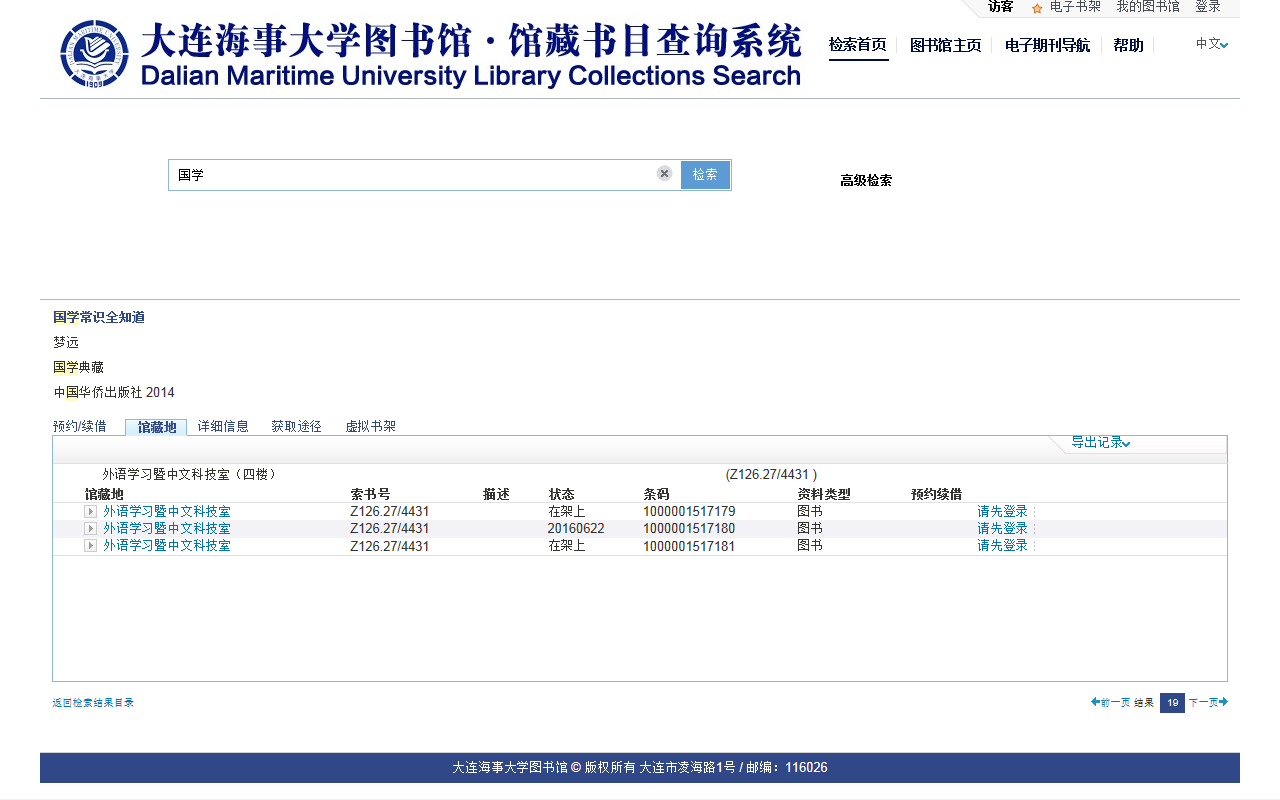 PRIMO检索系统的使用----模块1.1
到阅览室查找图书
的一个重要依据
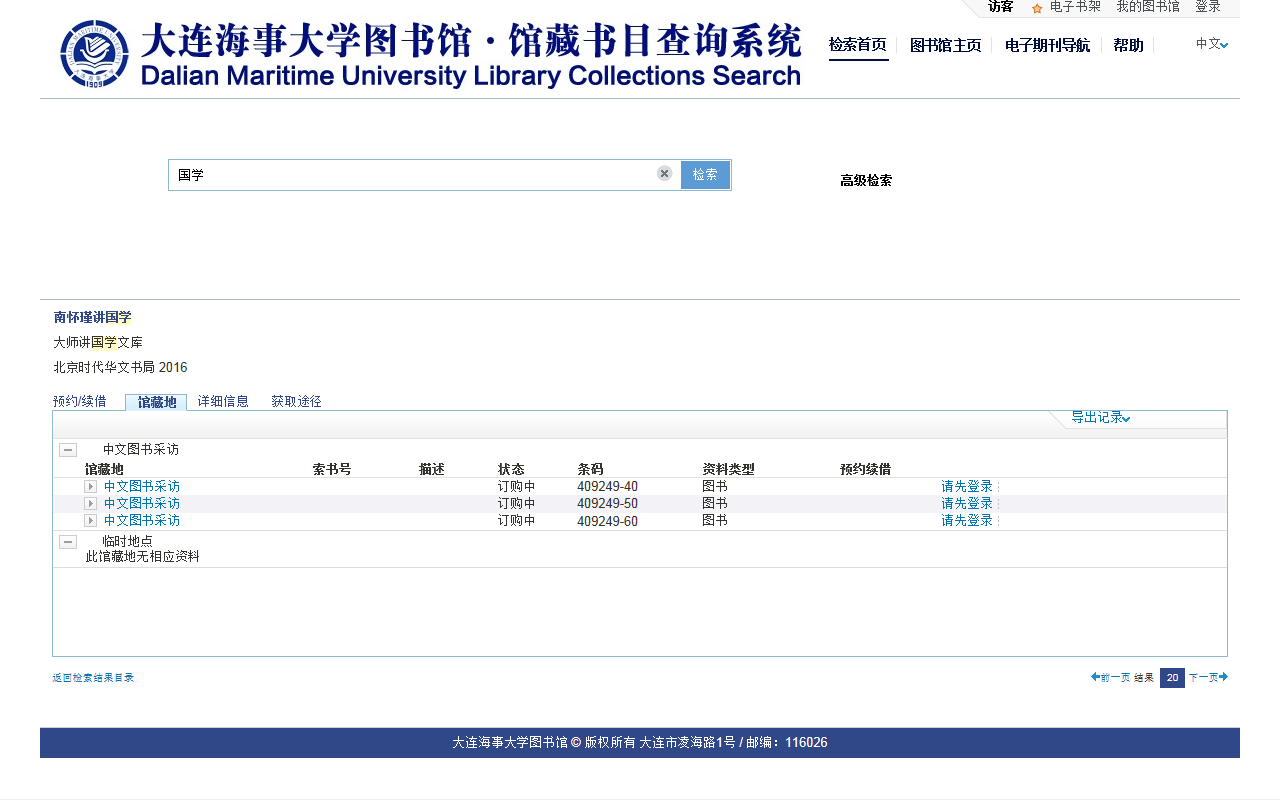 PRIMO检索系统的使用----模块1.1
特例
正在处理的文献，还未进入书库
高  级  检  索
同时满足各项检索条件的一种组合检索方式
*************
《图书馆利用》----文献的揭示
例如，查找《船舶辅机》一书：

    题名： 船舶辅机
    作者： 杨万枫
    出版社： 人民交通出版社
    ISBN:  978-7-114-0786-9
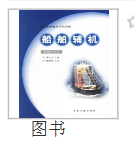 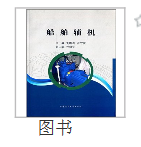 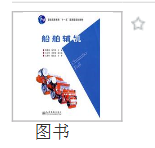 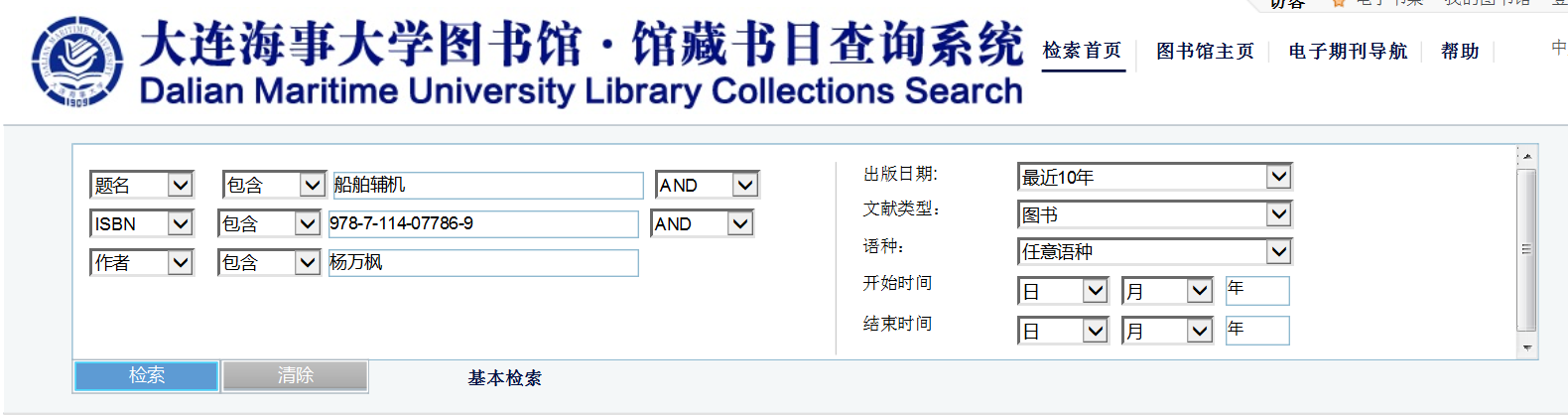 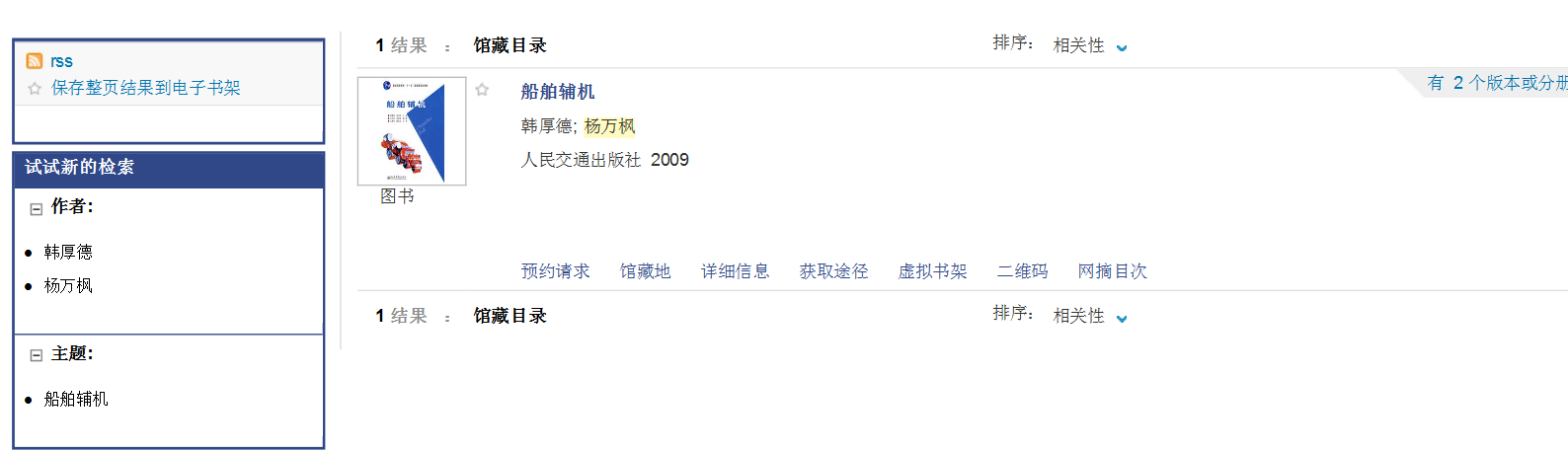 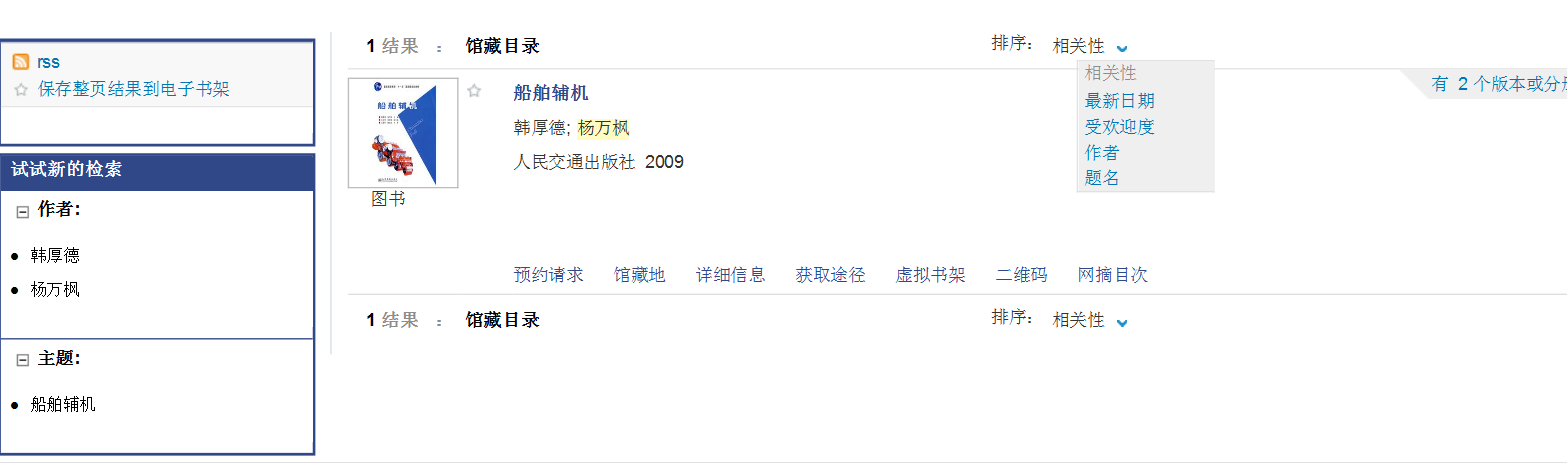 《图书馆利用》----文献的揭示
我 的 图 书 馆
*************
《图书馆利用》----文献的揭示
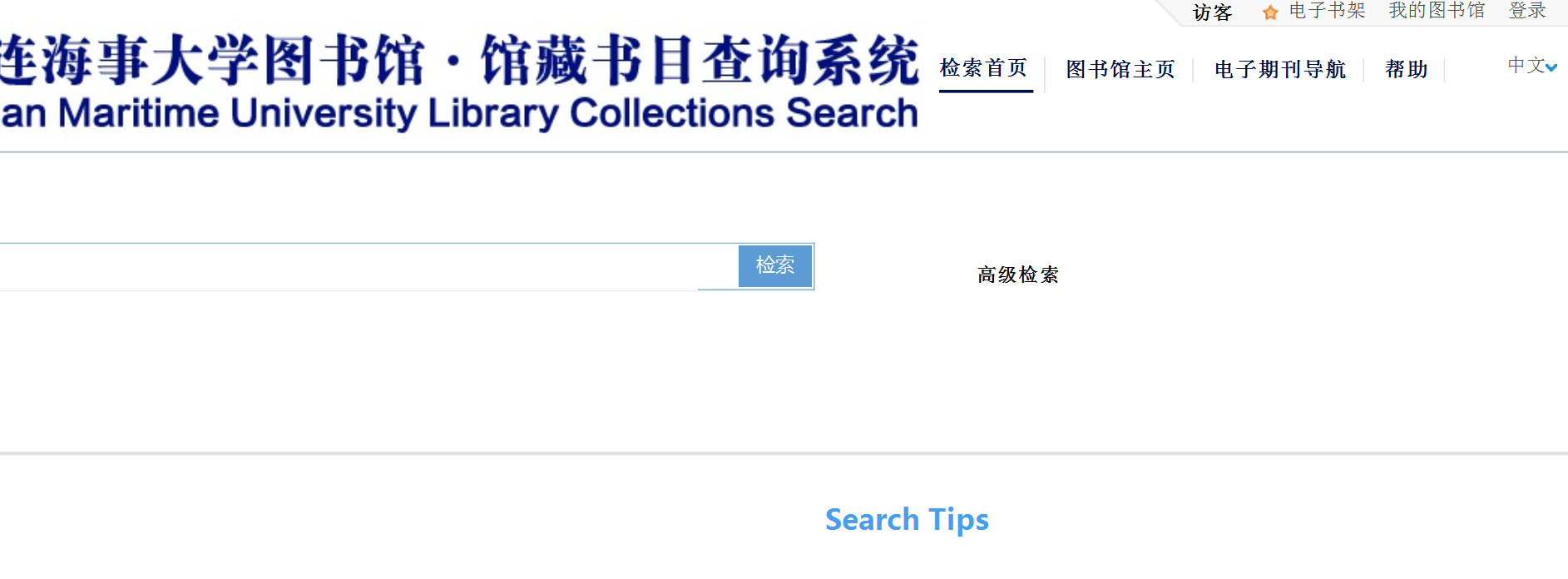 《图书馆利用》----文献的揭示
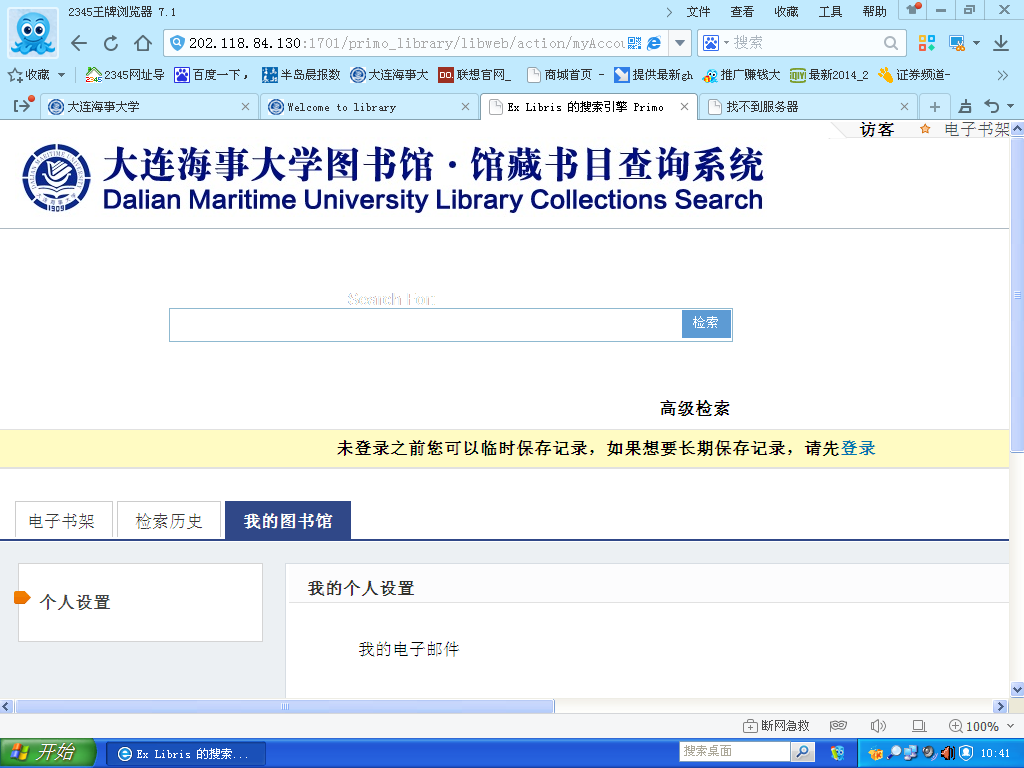 图书馆利用--基础知识
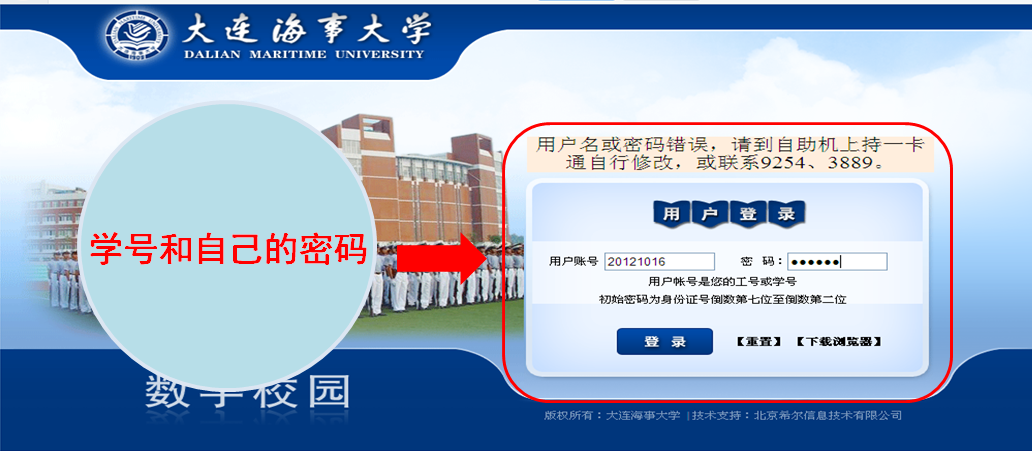 《图书馆利用》----文献的揭示
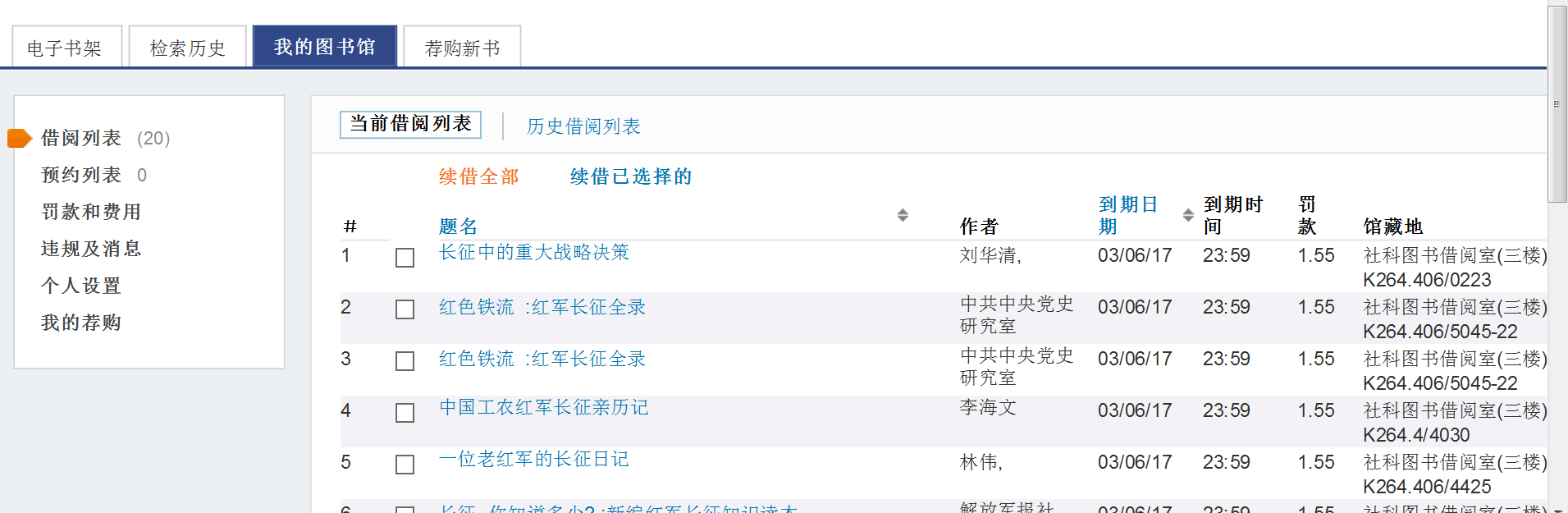 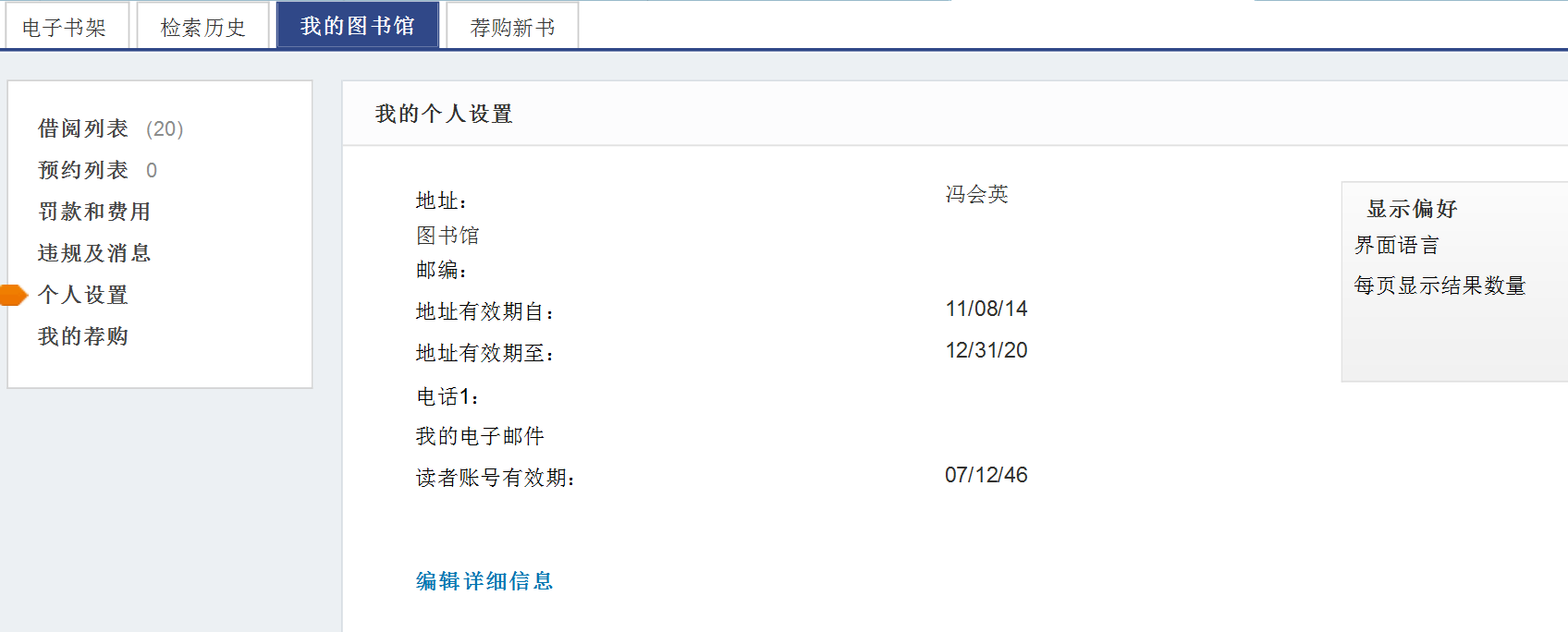 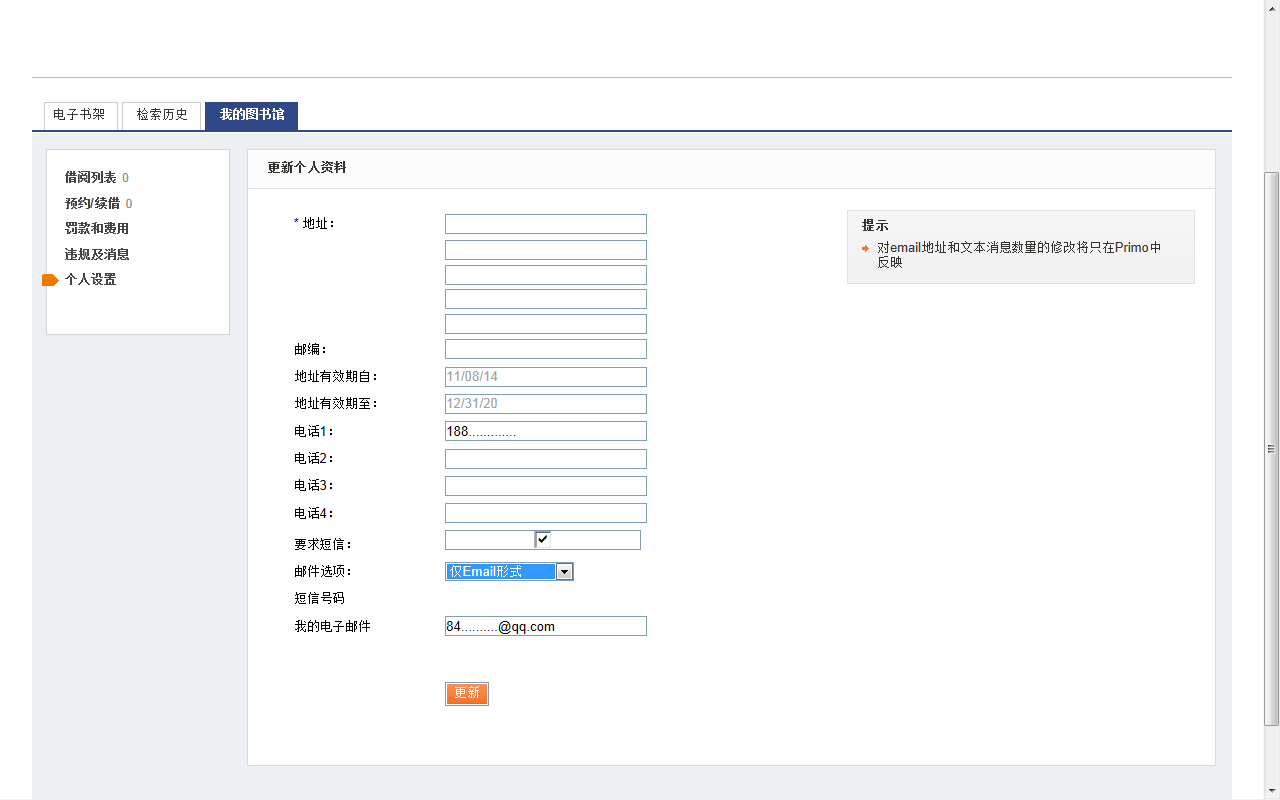 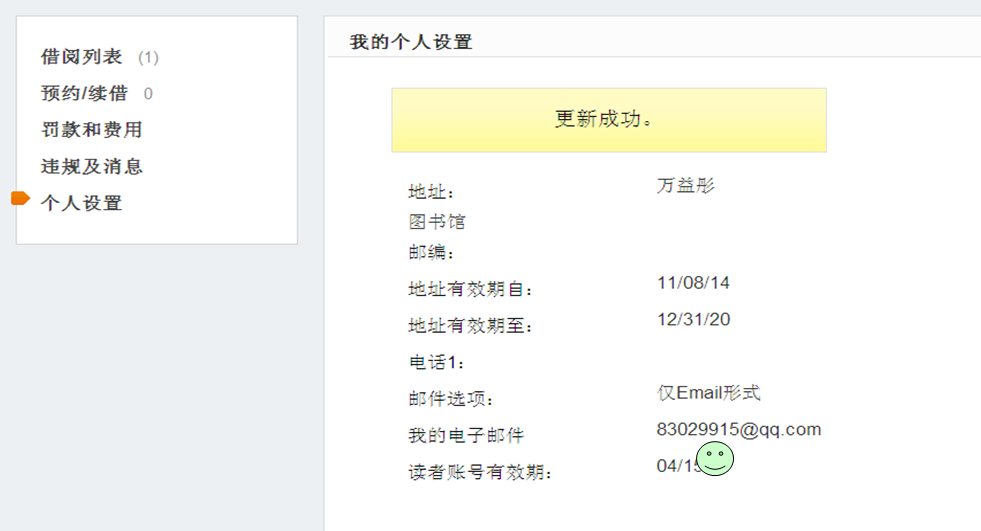 图书馆
《图书馆利用》----文献的揭示
五、移动图书馆
移动图书馆可以使读者无论在任何地点都可以实现快速查询的功能，它可以具有PC机客户端的大部分功能，比如查询资源、阅读全文、修改账户密码等功能，同时还具备独有的提示图书借阅期限到期、超期的提醒功能。
《图书馆利用》----文献的揭示
温馨提示
在我的图书馆模块中，一定使用好记的、常用的密码。
移动图书馆账号为一卡通号，初始密码为888。
如果忘记密码：
读者可在每周四下午3.00—4.00，到西山图书馆一楼还书处重置密码。
《图书馆利用》----文献的揭示
三种访问方式：
Web版：使用浏览器登陆
   http://dlmu.superlib.com/ ，或
直接扫描二维码。
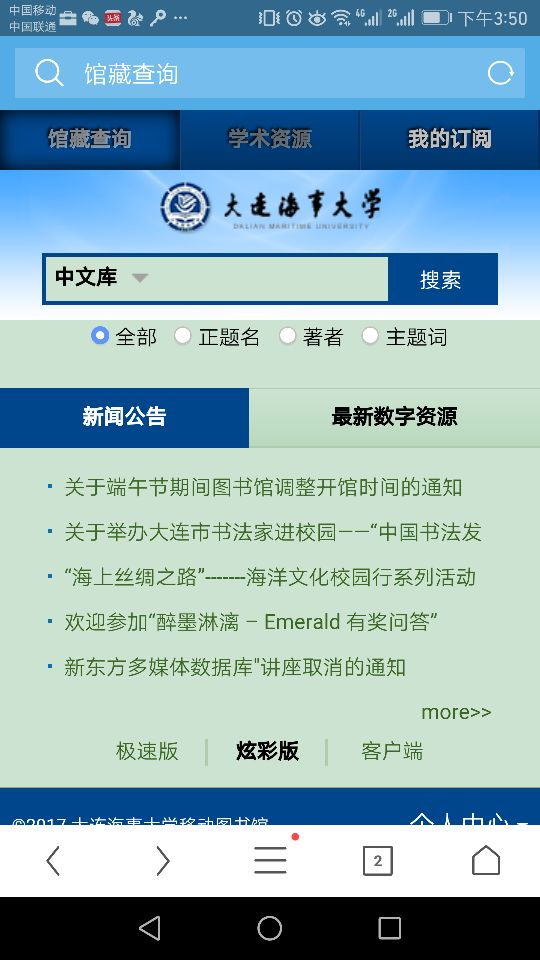 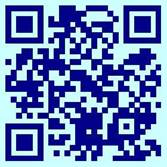 客户端版：
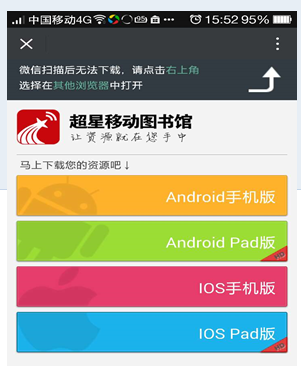 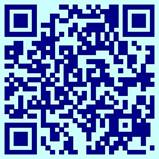 ios系统 — 苹果手机使用“应用商店”
andriod系统 — andriod市场
《图书馆利用》----文献的揭示
移动图书馆软件
下载到手机桌面
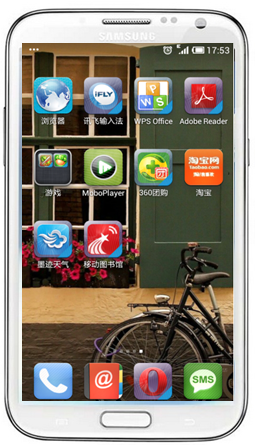 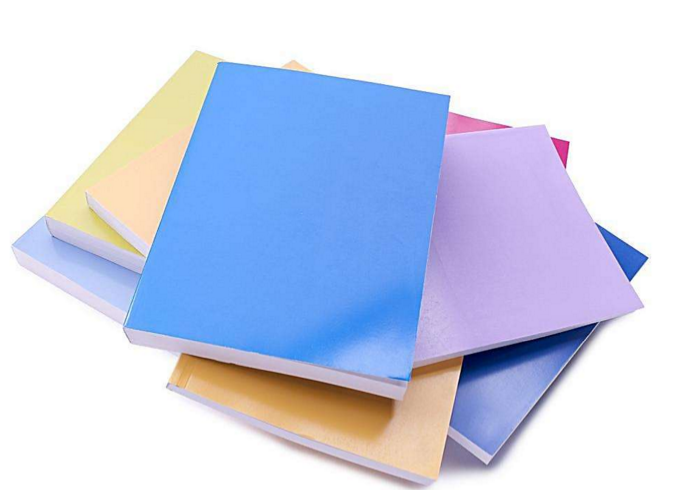 微信版：
     扫二维码，关注并登录图书馆官微。
      通过菜单里的“资源”进入“移动图书馆”。
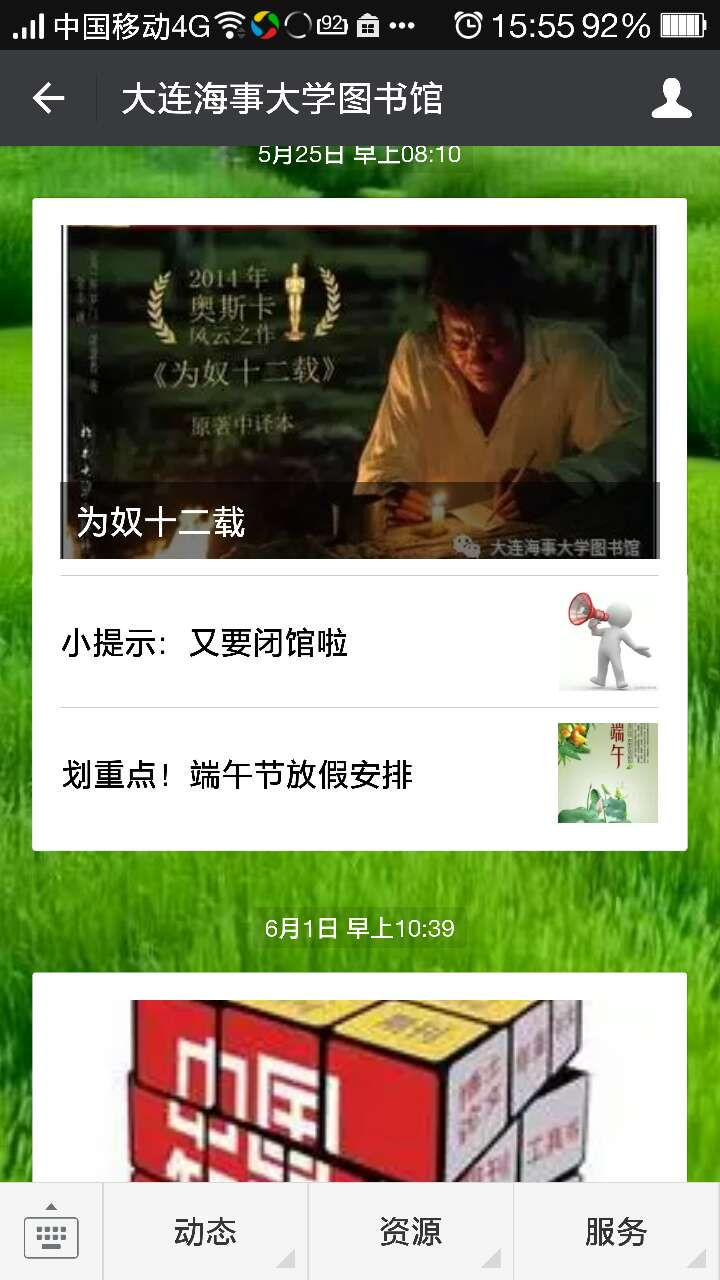 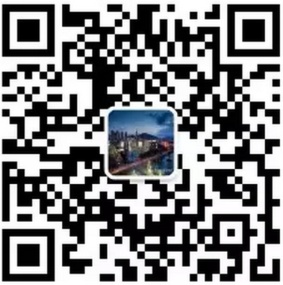 《图书馆利用》----文献的揭示
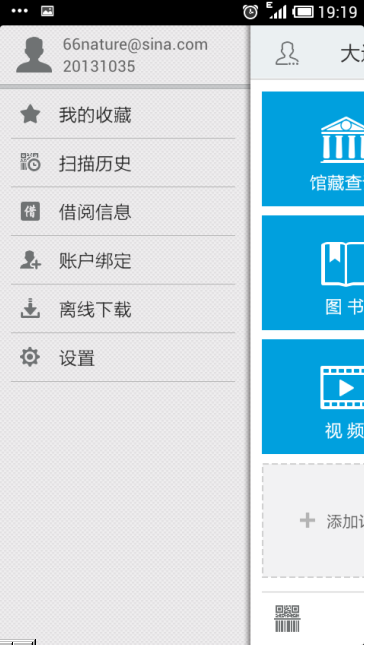 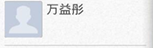 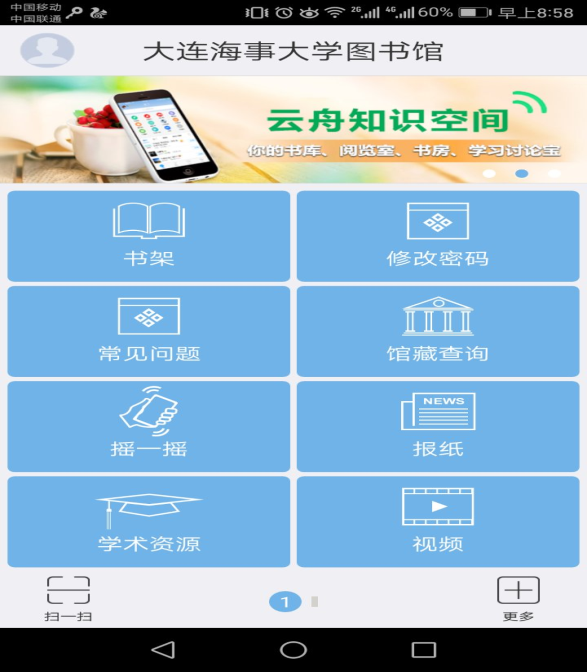 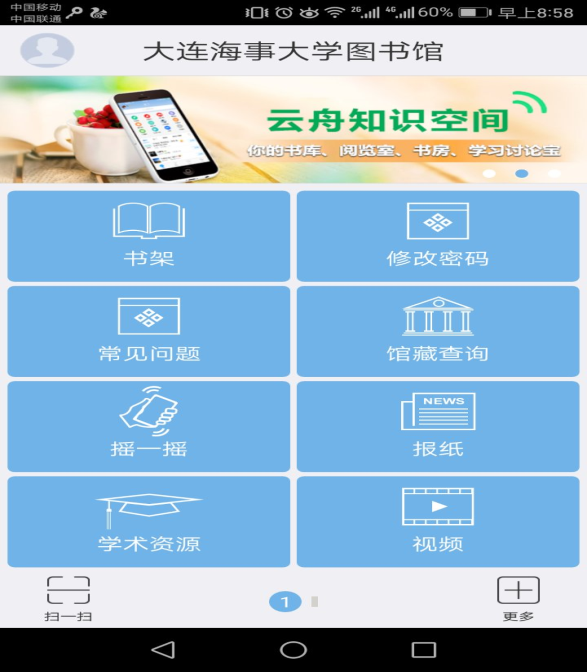 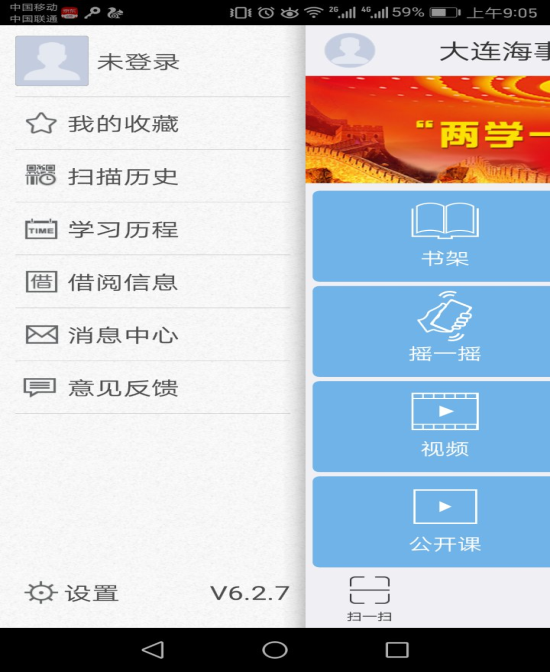 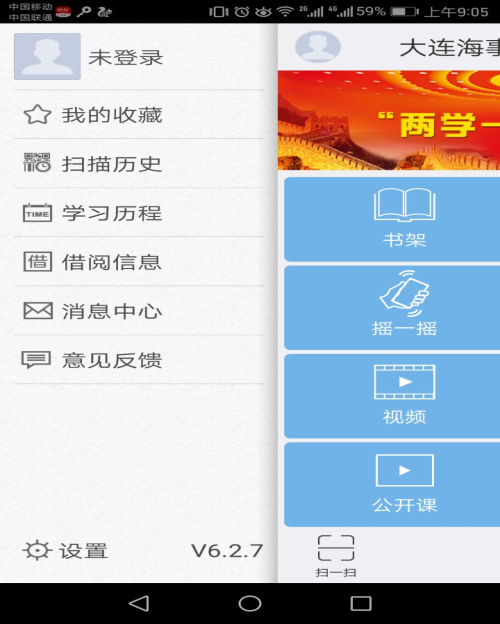 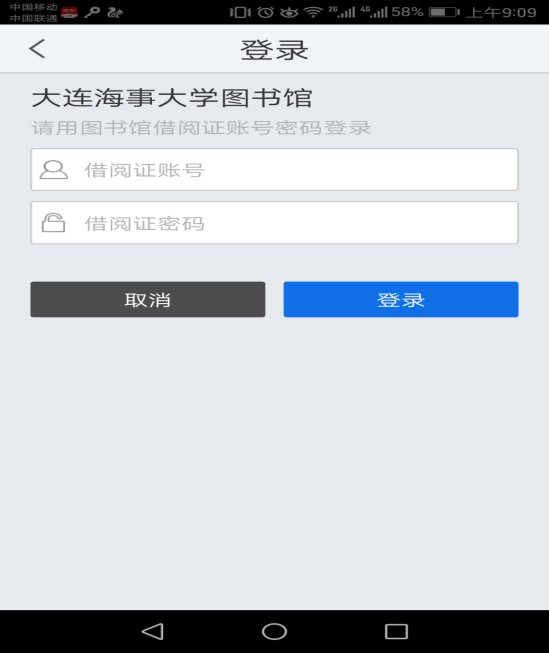 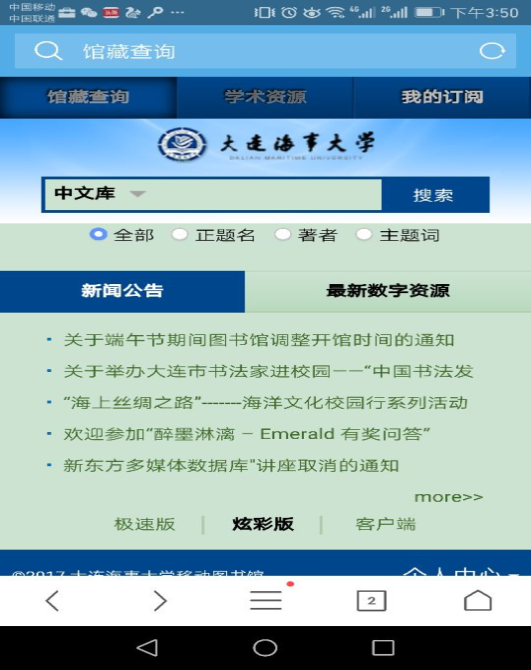 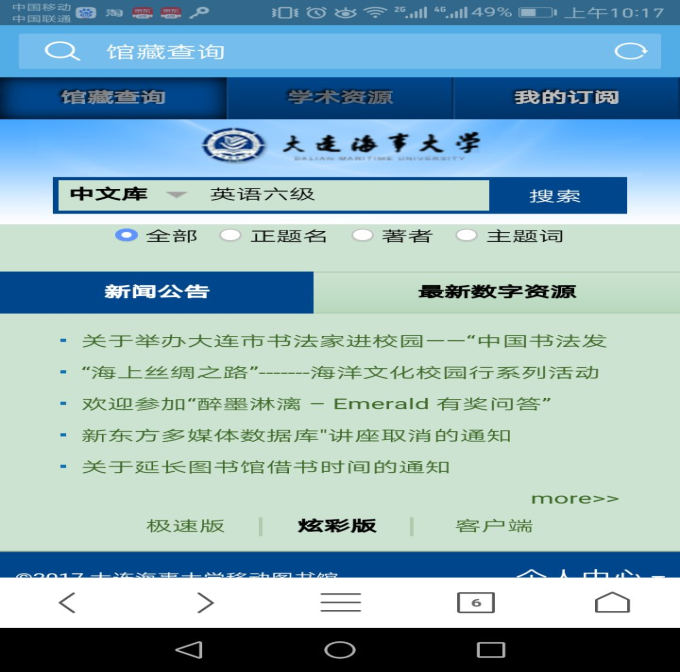 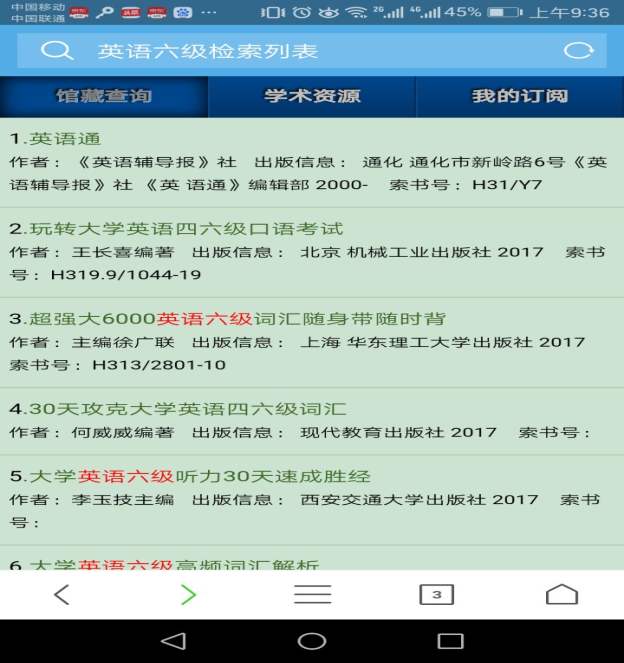 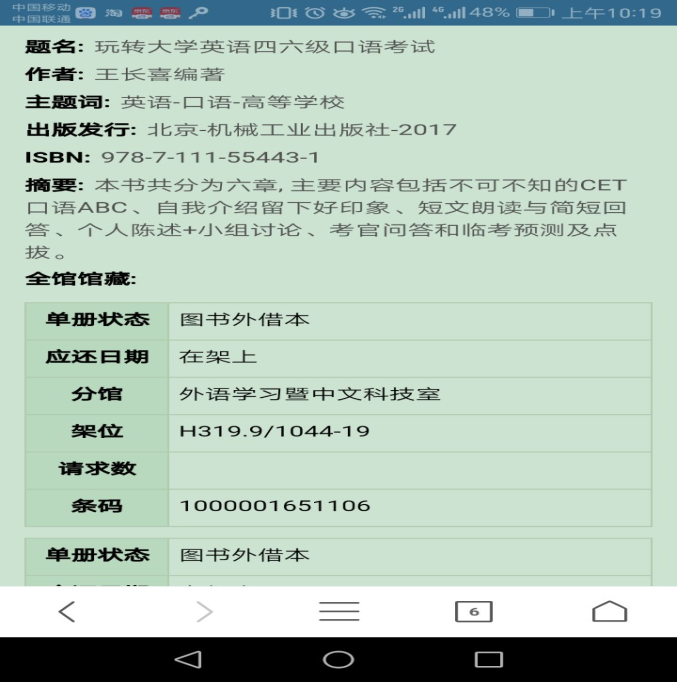 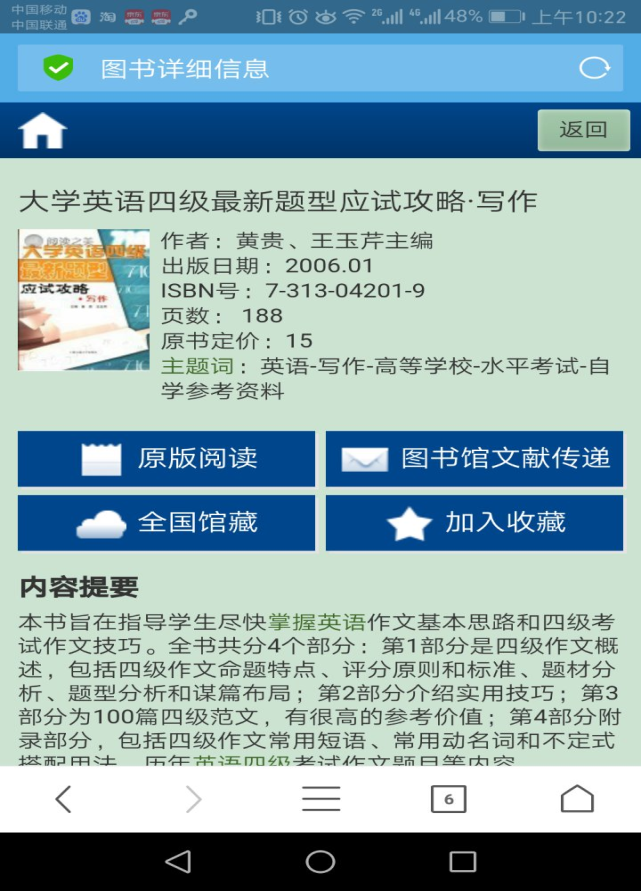 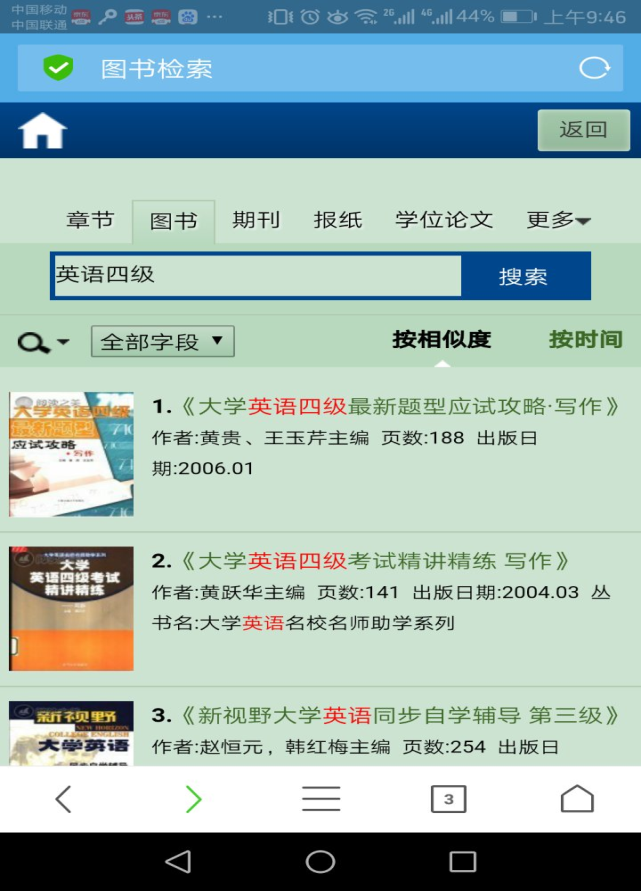 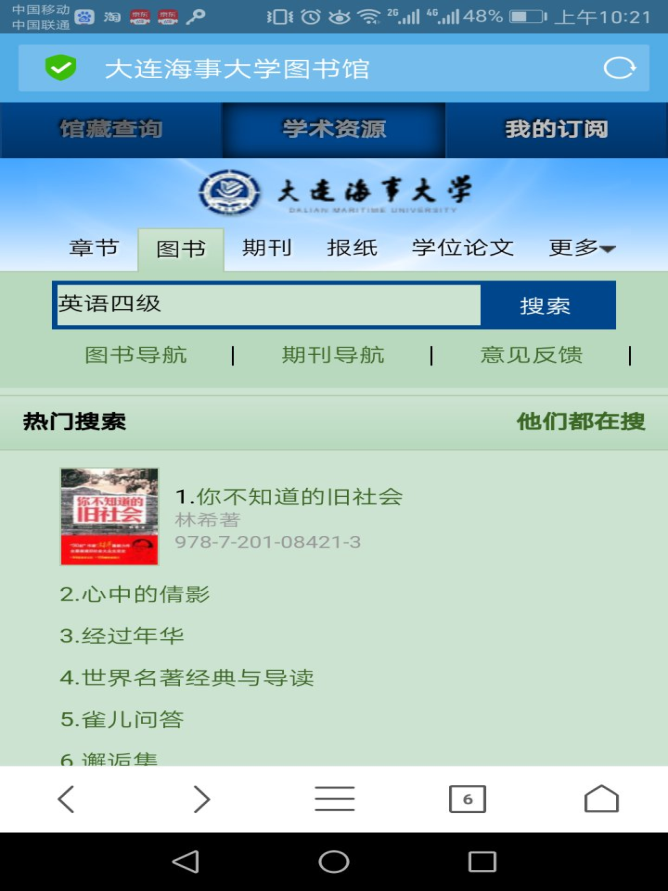 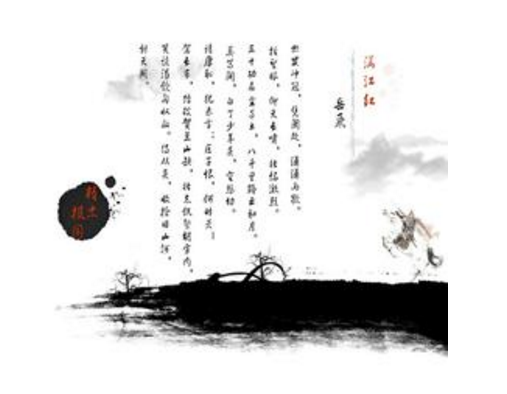 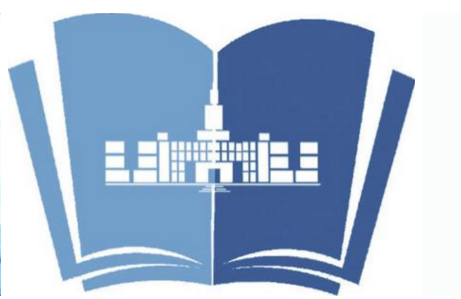 学术资源查询
[Speaker Notes: 点击“原版阅读”，以图片格式查看图书原貌，点击“下载到书架”，下载完毕后，可以离线阅读图书；
文献传递部分页到邮箱，选择需要传递的图书页码，点击提交即可获得图书的全文传递信息]
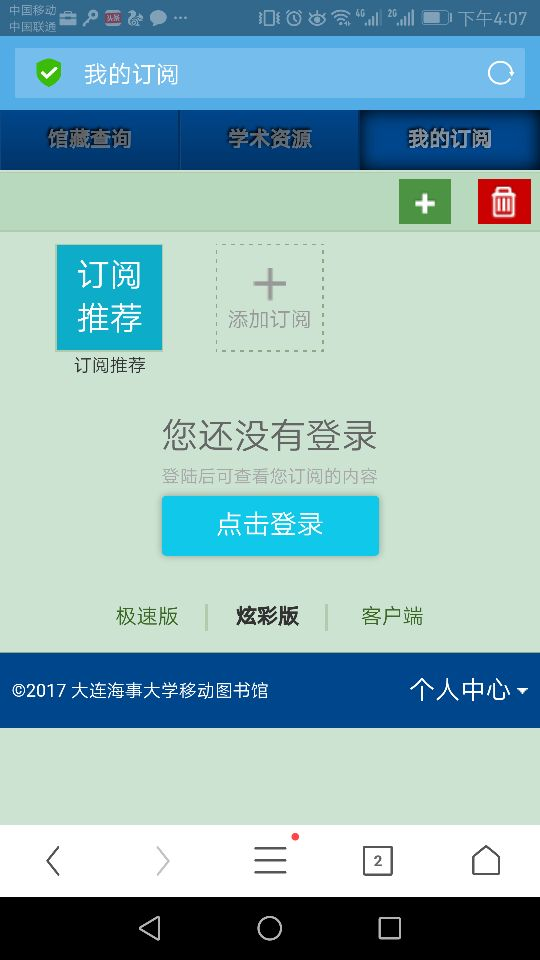 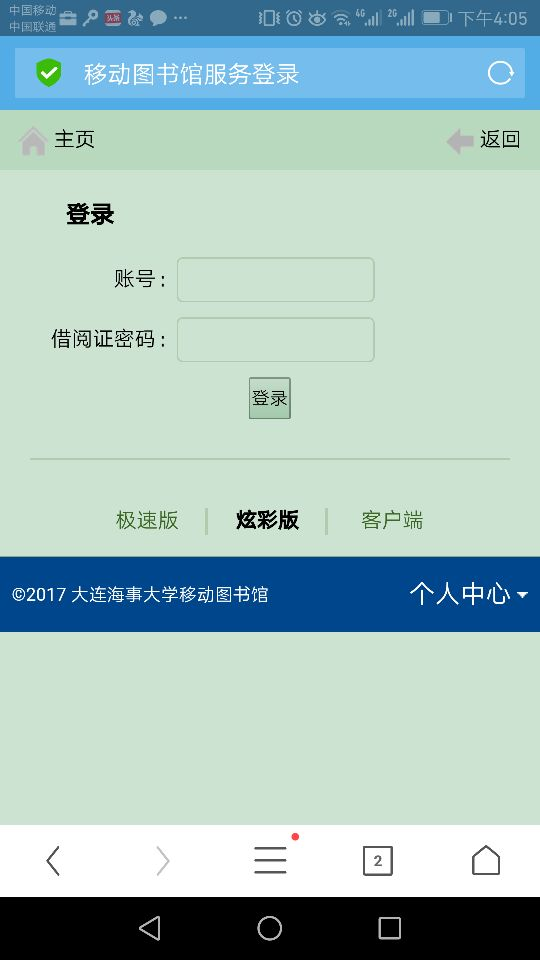 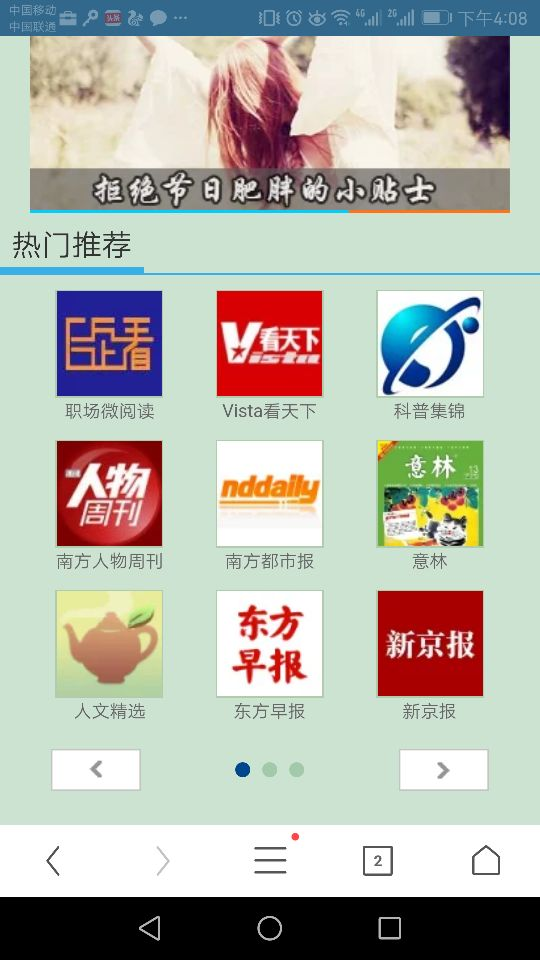 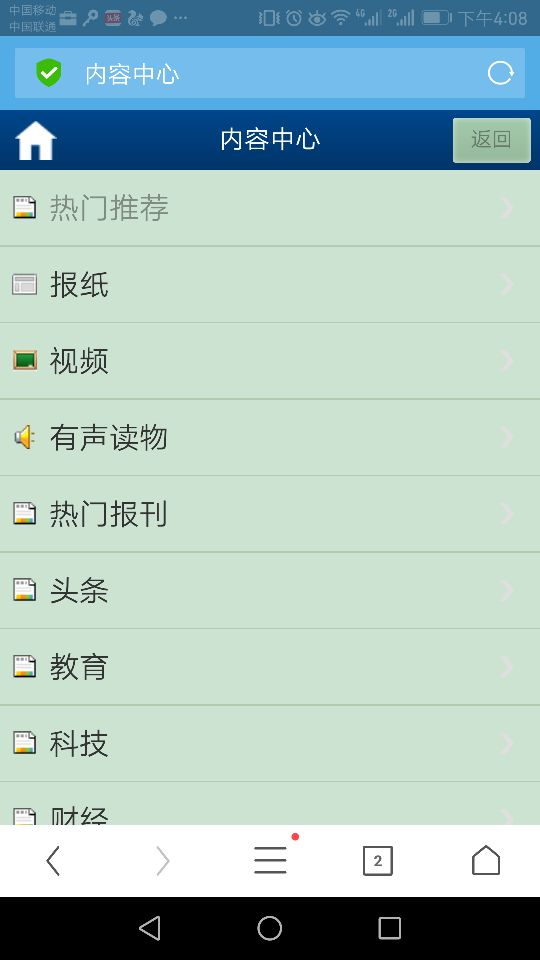 我的订阅
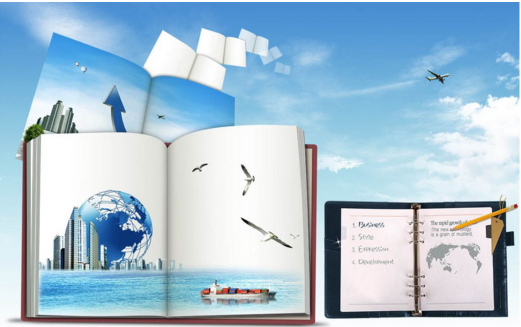 六、图书馆网站的使用
校园网图书馆主页的登陆网址:
 http://lib.dlmu.edu.cn

 http://202.118.84.129
《图书馆利用》----文献的揭示
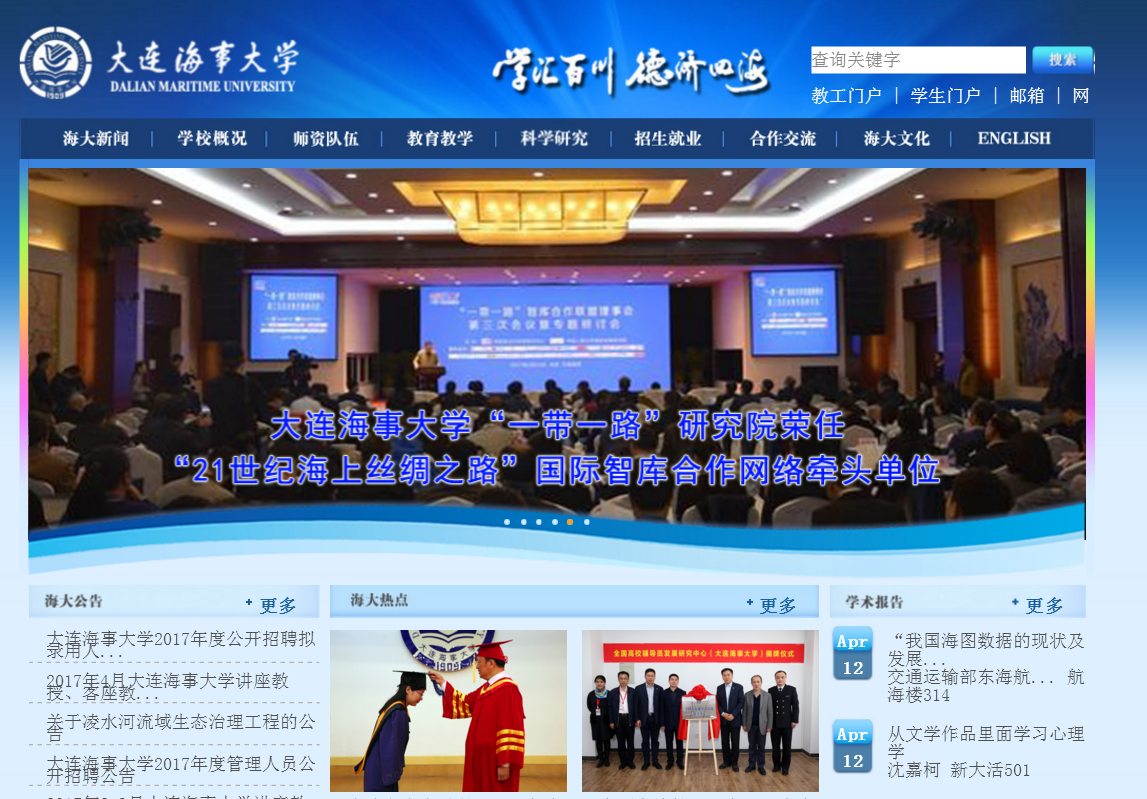 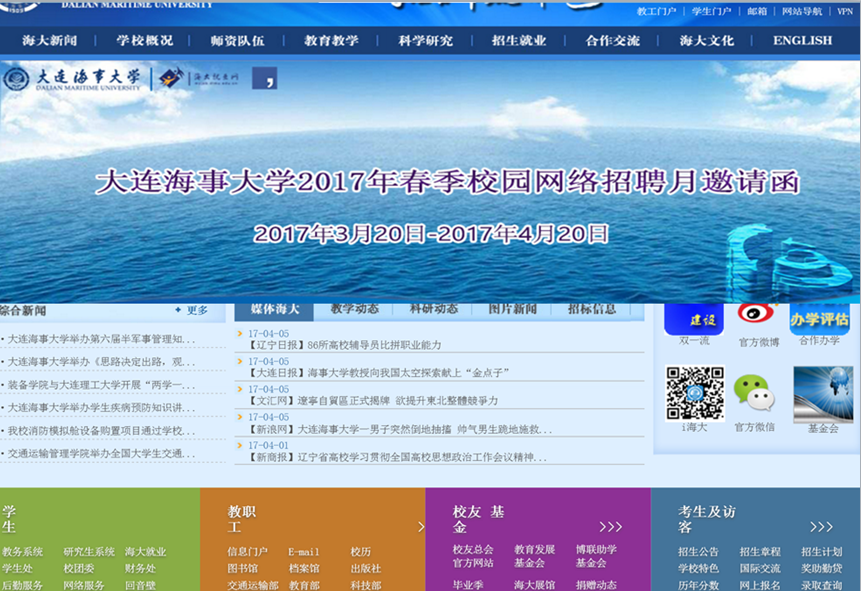 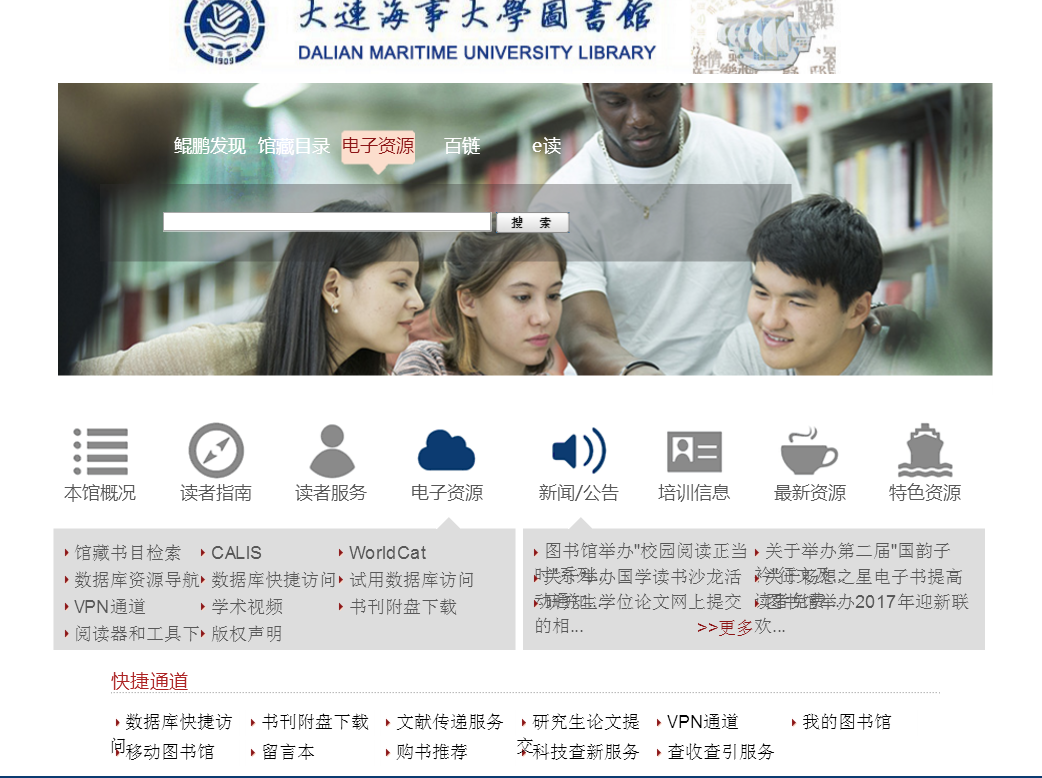 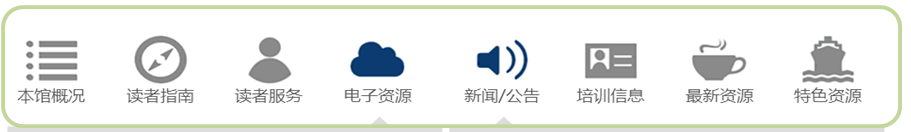 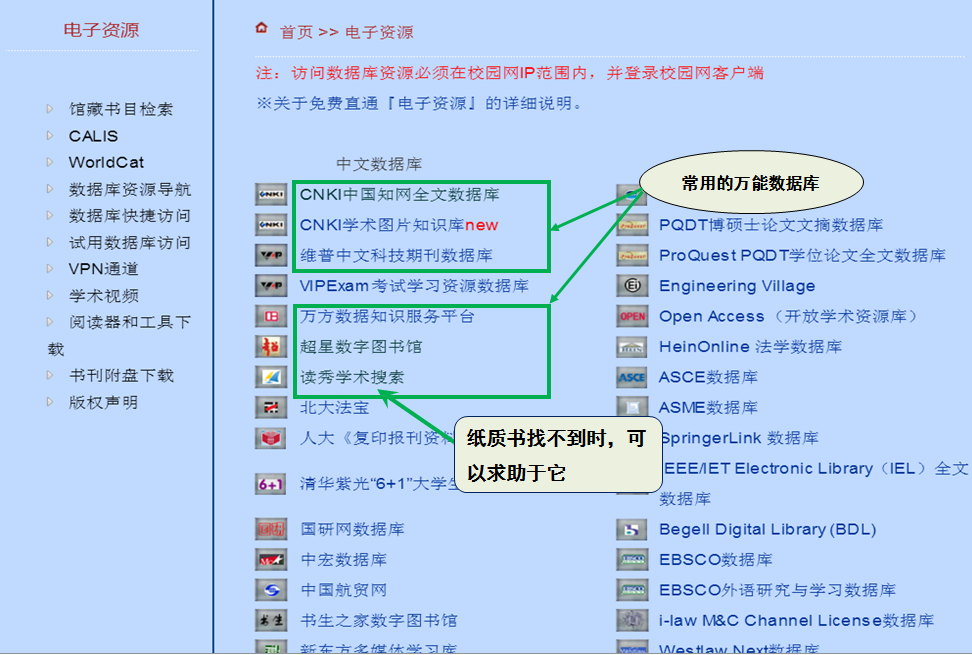 常用数据库
常用中文
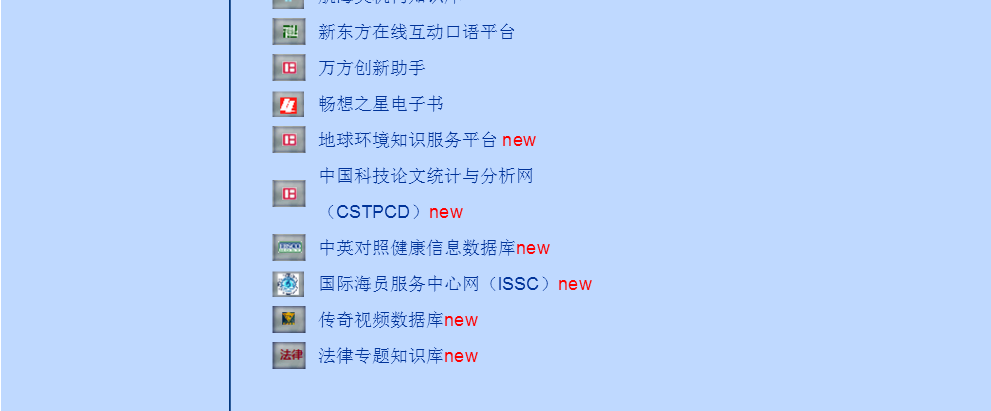 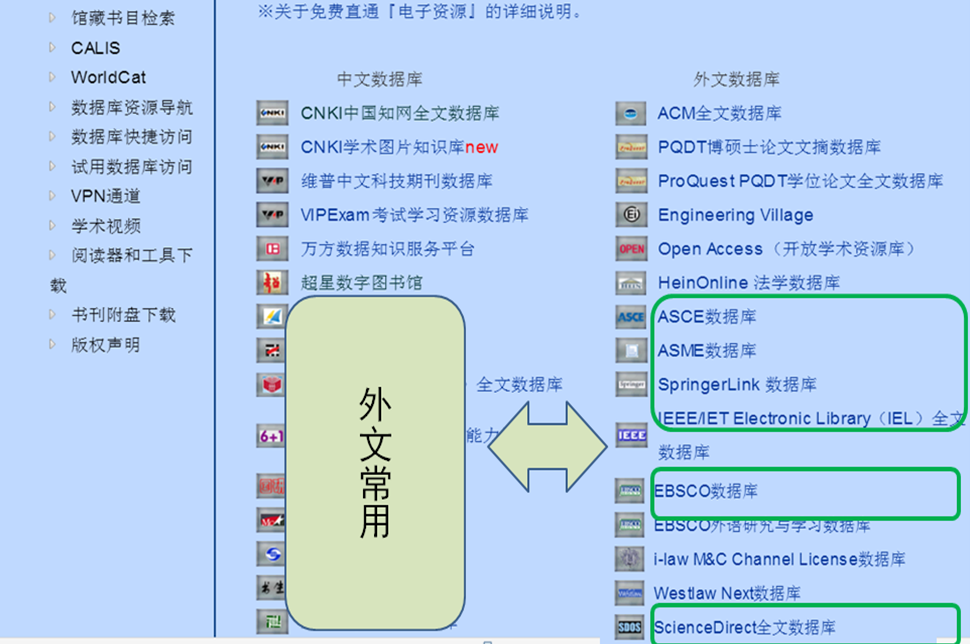 试用数据库
七、报刊机和电子书借阅机
读者通过点击屏幕，可以方便地选择阅览报纸、期刊，可随意对页面进行移动、缩小、放大、翻页等操作。
读者安装移动图书馆客户端后，直接扫描借阅机上相关图书的二维码，即可下载图书到手机上进行阅读。
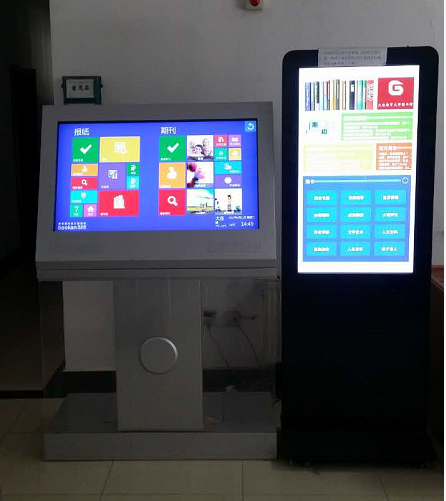 电子书借阅机
报刊机
《图书馆利用》----文献的揭示
欢迎大家广泛利用图书馆资源
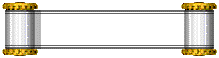 《图书馆利用》----文献的揭示